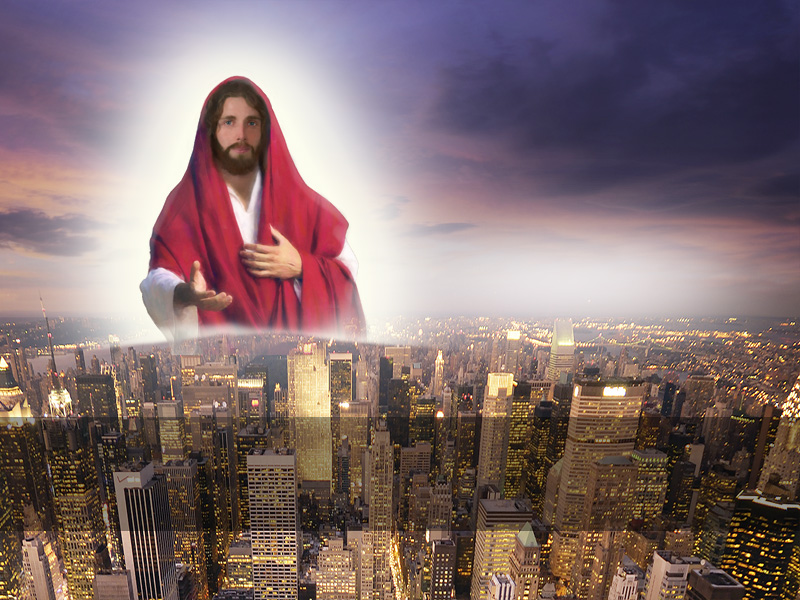 Вести
от
Иисуса
для последнего времени
Часть 5
Уча их соблюдать все, что Я повелел вам; и се, Я с вами во все дни до скончания века. Евангелие от Матфея 28:20
[Speaker Notes: Вести от Иисуса для последнего времени

«Уча их соблюдать все, что Я повелел вам; и се, Я с вами во все дни до скончания века» (Мф. 28:20).]
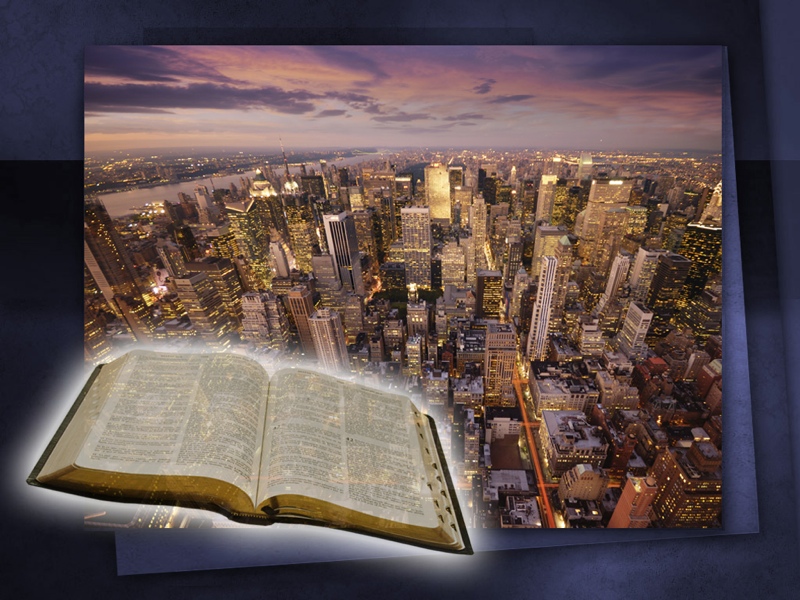 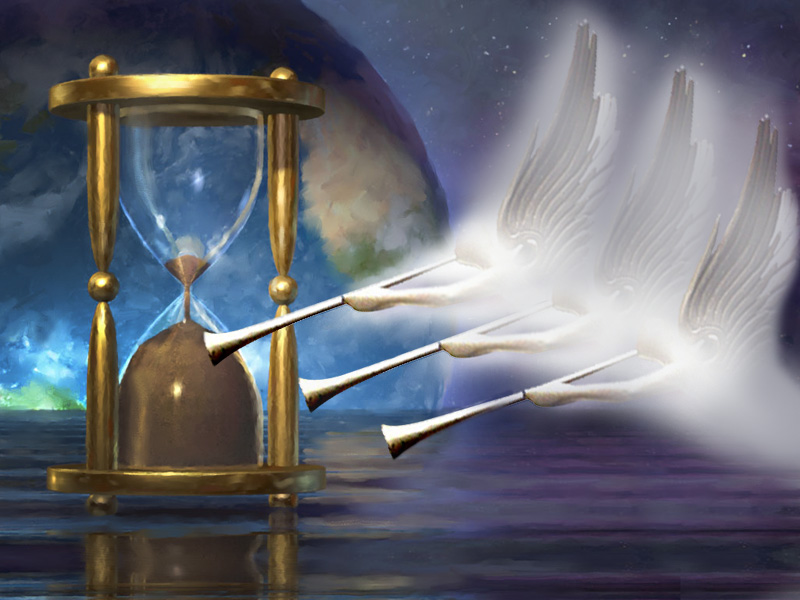 БОЖИЙ СУД И ВЕЛИЧЕСТВЕННОЕ ПРОРОЧЕСТВО...
GOD’S JUDGMENT AND GREAT 2300 DAY PROPHECY
о 2300 днях
[Speaker Notes: БОЖИЙ СУД И ВЕЛИКОЕ ПРОРОЧЕСТВО О 2300 ДНЯХ]
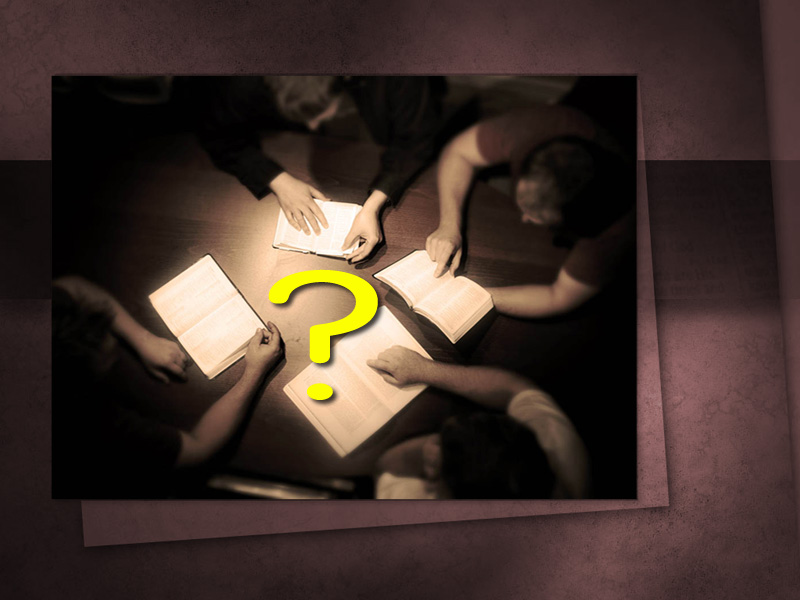 [Speaker Notes: Миллиарды жителей Земли на суде! Какое ваше будущее? Ясны ли записи Божией книги жизни? Нации, расы и религии на перекрестке дорог. Что дальше?]
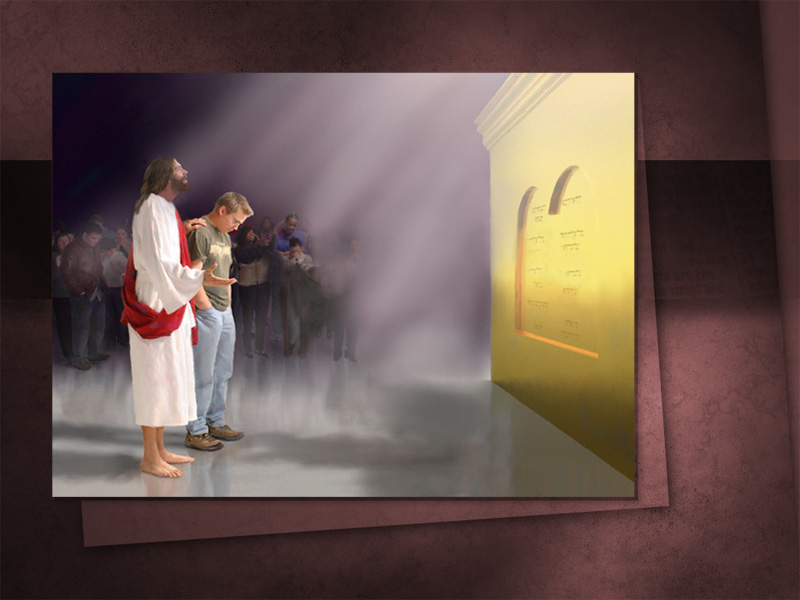 [Speaker Notes: Вы должны предстать перед Верховном судом Вселенной. Поэтому сегодня я принес вам повестку явиться пред судом Христовым. Эта повестка должна быть принесена всем, кто сегодня слушает меня, и главный вопрос: «Готовы ли вы?»]
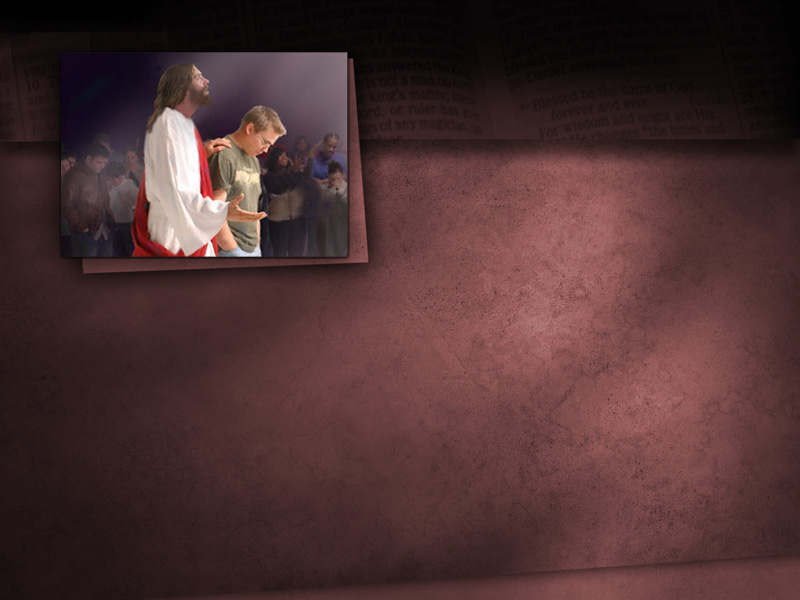 2 Коринфянам 5:10
Ибо всем нам должно явиться пред судилище Христово…
[Speaker Notes: 2 Коринфянам 5:10
 
 «Ибо всем нам должно явиться пред судилище Христово…]
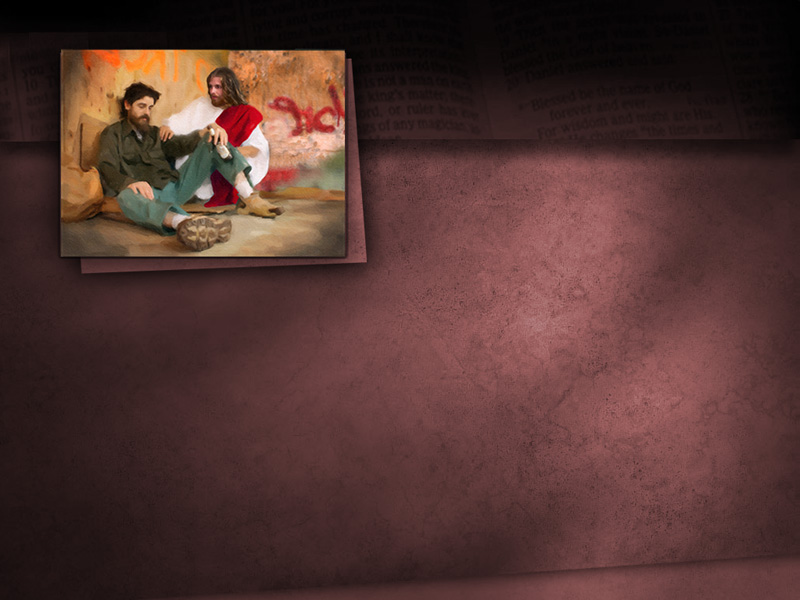 2 Коринфянам 5:10
…чтобы каждому
получить соответственно тому, что он делал, живя в теле, — доброе или худое.
[Speaker Notes: 2 Коринфянам 5:10
 
…чтобы каждому получить соответственно тому, что он делал, живя в теле, доброе или худое».

Не имеет никакого значения, кто вы, что вы и где живете, вы должны предстать перед судилищем Иисуса Христа.]
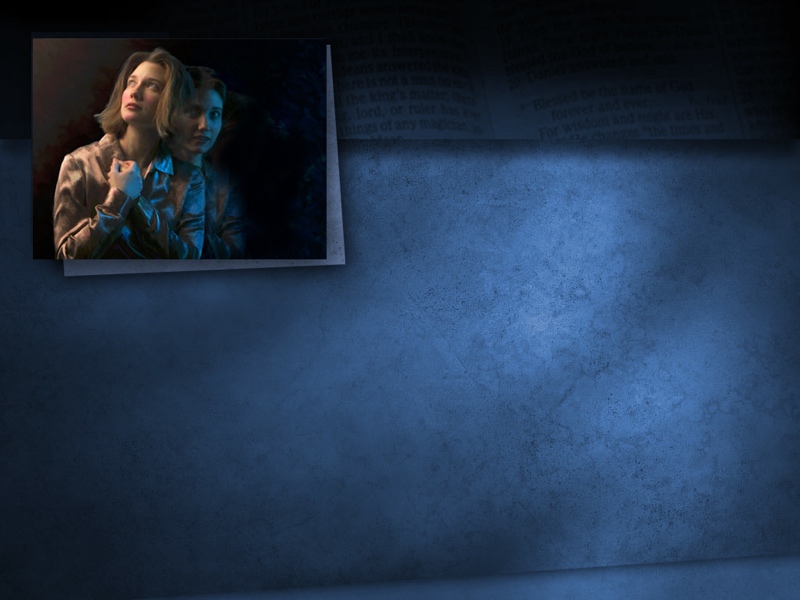 Екклесиаст 12:14
Ибо всякое дело Бог приведет на суд, и все тайное, хорошо ли оно, 
или худо.
[Speaker Notes: Мы можем скрыть что-то от людей, но не получится что-либо скрыть от Бога. 
 
Екклесиаст 12:14
«Ибо всякое дело Бог приведет на суд, и все тайное, хорошо ли оно, или худо».]
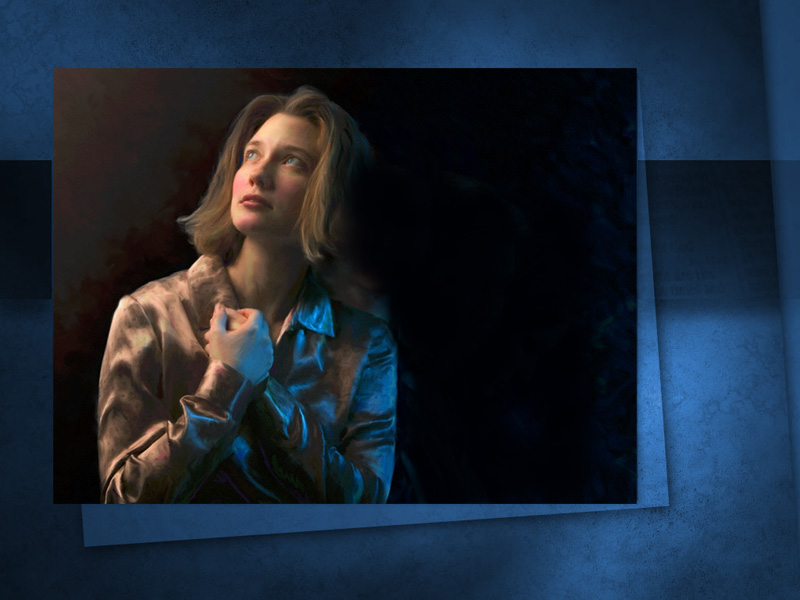 [Speaker Notes: У Бога есть точные записи всей нашей жизни, и все это будет рассмотрено в суде. Он знает самые сокровенные тайны нашего ума, и исследует тайники нашего сердца.]
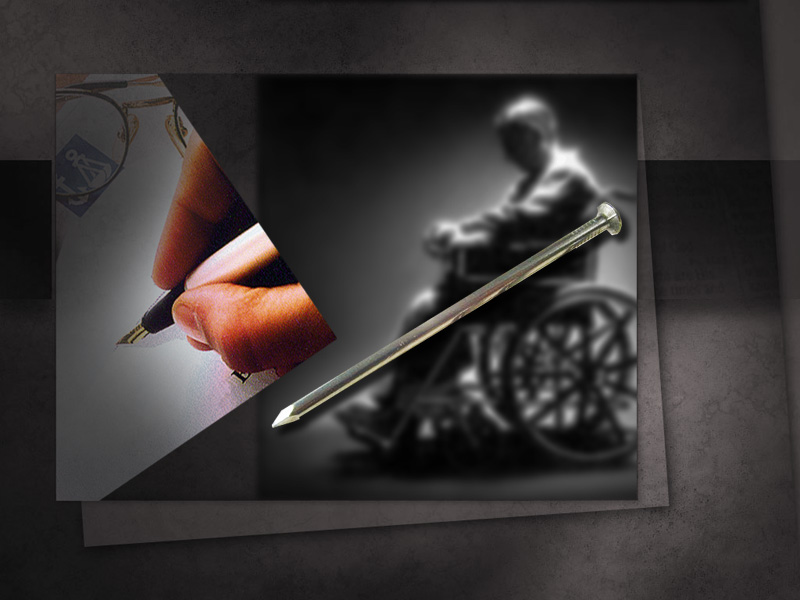 [Speaker Notes: ИЛЛЮСТРАЦИЯ: Рассказывают историю о женщине, которая решила получить страховое вознаграждение за ее мужа-инвалида. Она вбила длинный, тонкий гвоздь ему в голову, вытерла кровь и аккуратно зачесала волосы на том месте. Семейный врач ничего не подозревая, дал заключение, что ее муж умер от естественных причин. Однако, спустя много лет, работникам кладбища пришлось раскопать останки некоторых умерших. И случилось так, что одна из могил, которые должны были раскопать, была могила мужа этой женщины.]
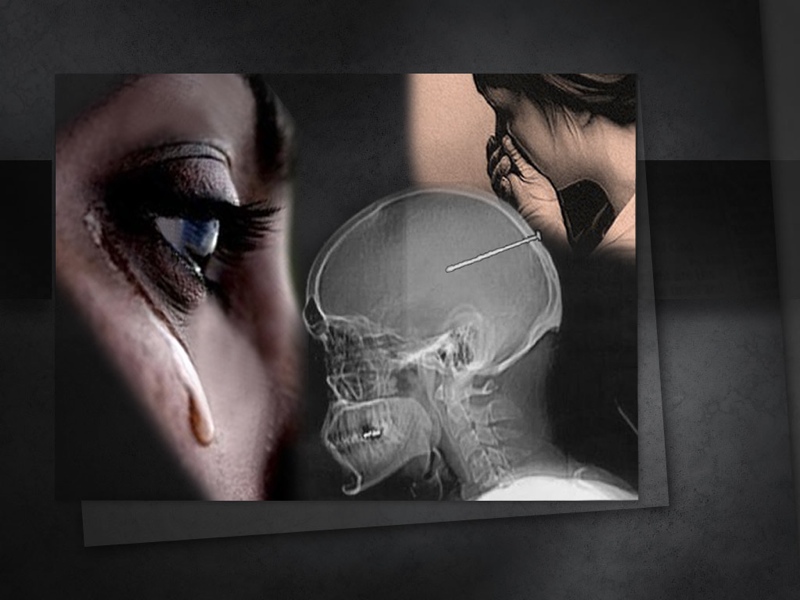 [Speaker Notes: Когда они выкопали останки, то нашли гвоздь в черепе. Они сообщили об этом властям, и те немедленно отправились к женщине, чтобы допросить ее о том, что они нашли. Когда ей показали улики, и ее вина была доказана она закричала: «Бог нашел меня в конце концов». Бог все это время знал о совершенном преступлении. Ничто не сокрыто от Бога.]
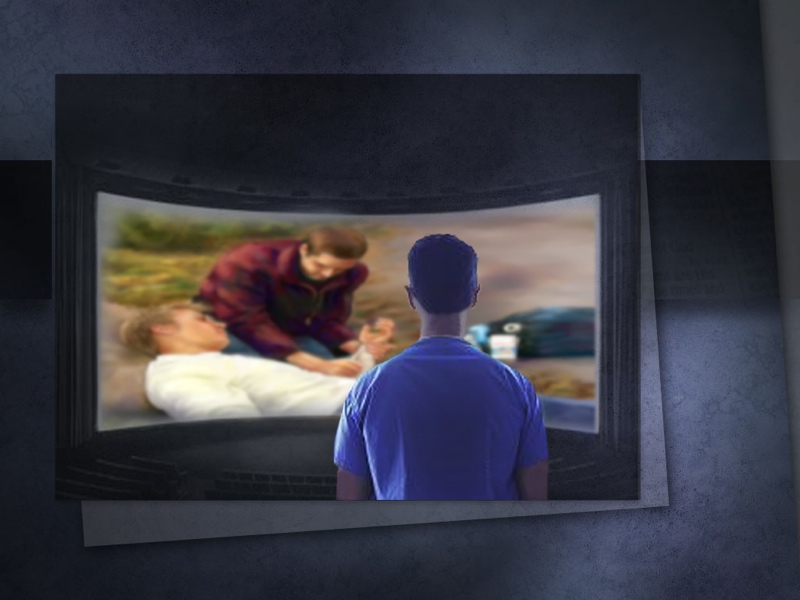 [Speaker Notes: То, что мы думаем, что скрыли от Господа, будет открыто на суде. Будет очень горько, когда наши грехи откроются. Вся наша жизнь будет представлена перед нами, как фильм. Тогда мирские удовольствия, богатство и почести не будут казаться столь важными.]
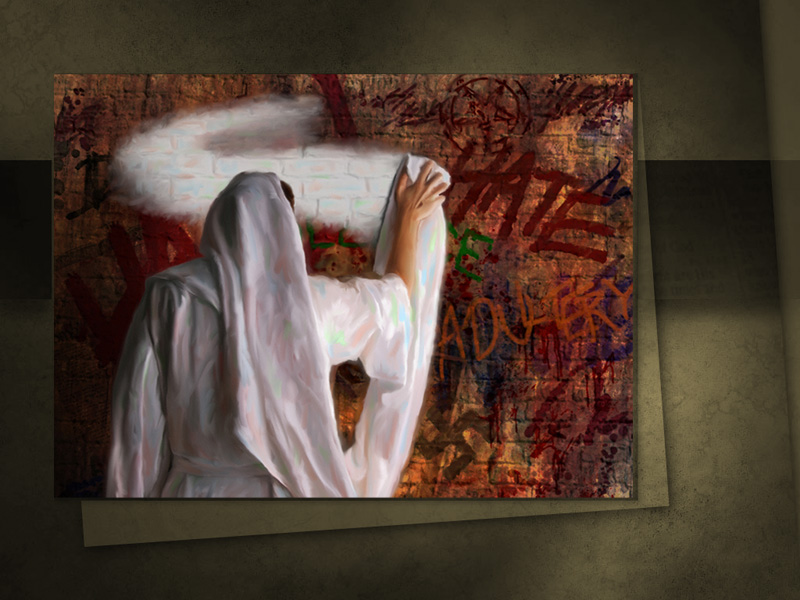 [Speaker Notes: И насколько легче и лучше признать наши грехи перед Господом сейчас, в день Его милости. И тогда, когда наступит день суда, наши грехи будут покрыты кровью Иисуса и навсегда уничтожены.]
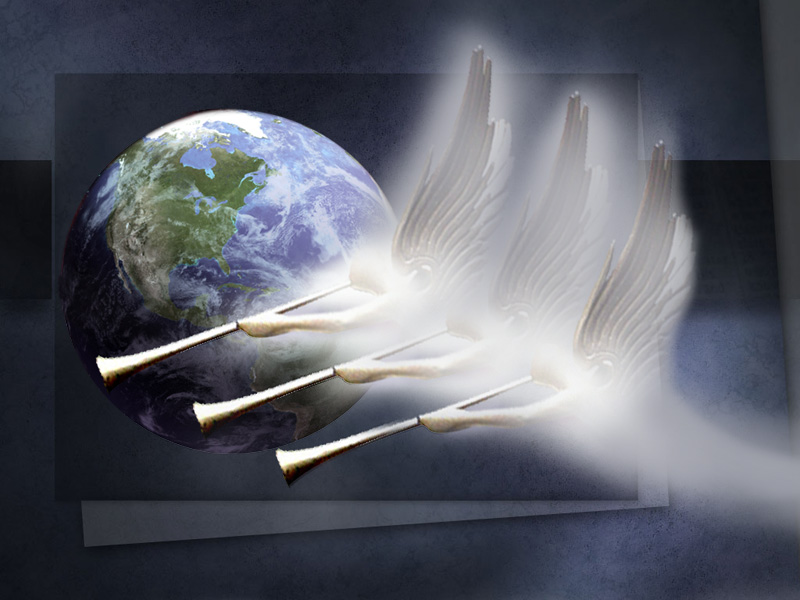 [Speaker Notes: Насколько бы это ни казалось поразительным, в настоящее время на небе происходит судебное следствие. В 14 главе Откровения описаны три ангела, которые несут особые вести жителям планеты Земля, живущим в «последние дни» перед пришествием Иисуса. Эти ангелы несут весть предупреждения, и она должна быть провозглашена по всему миру. Мы будем изучать каждую из них на протяжении трех передач. Предостережение третьего ангела касается начертания зверя. Предостережение второго ангела — падение Вавилона, и первого ангела — особая весть о времени суда.]
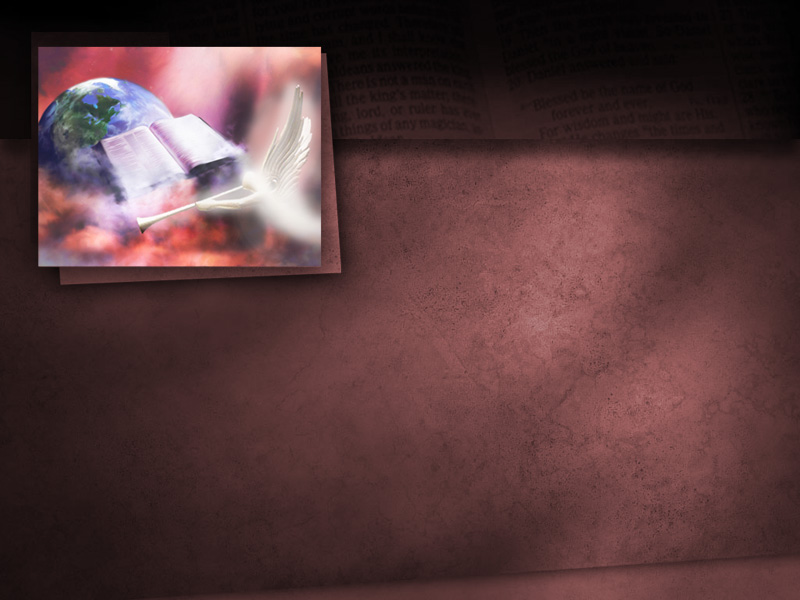 Откровение 14:6
И увидел я другого Ангела, летящего посредине неба, который имел вечное Евангелие…
[Speaker Notes: Откровение 14:6 
 
«И увидел я другого Ангела, летящего по средине неба, который имел вечное Евангелие,]
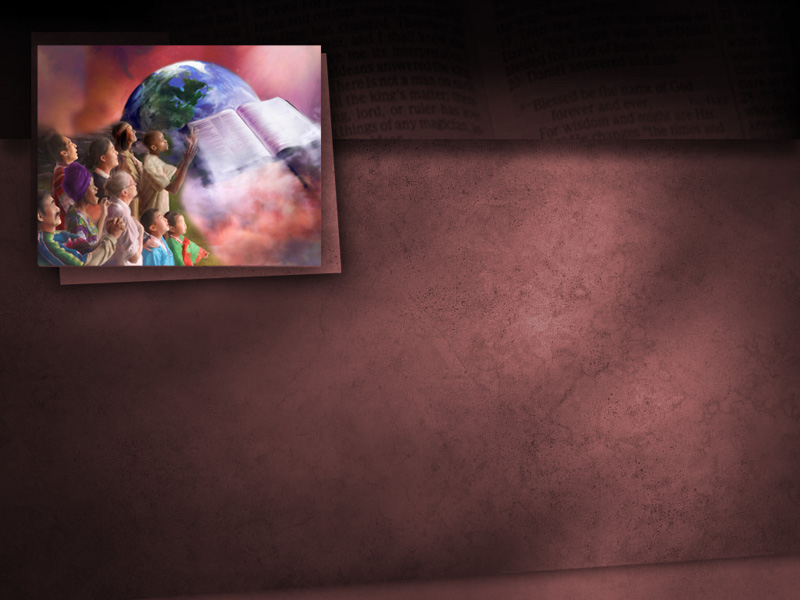 Откровение 14:6
…чтобы благовествовать живущим на земле, и всякому племени, и колену, и языку, и народу.
[Speaker Notes: Откровение 14:6 
 
…чтобы благовествовать живущим на земле и всякому племени и колену, и языку и народу».]
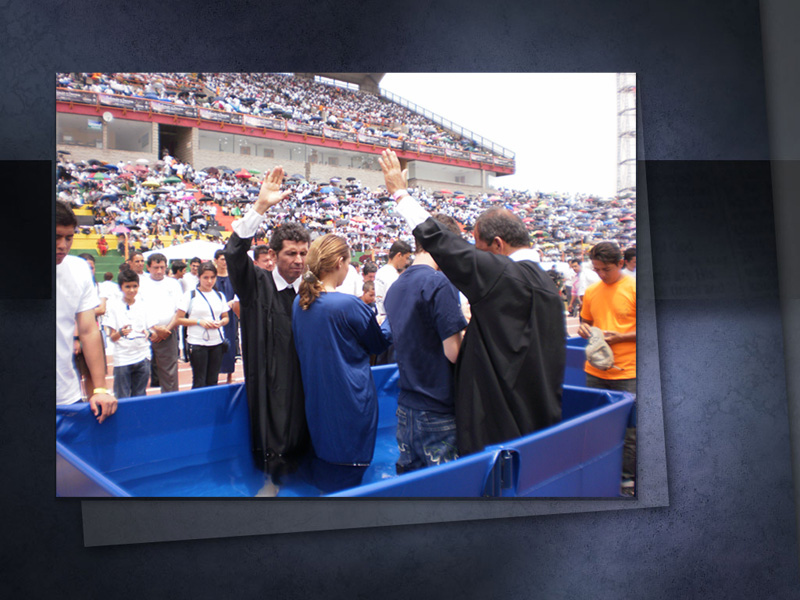 [Speaker Notes: Это описание показывает, как народ Божий исполнит пророчество Иисуса, записанное в Евангелии от Матфея 24:14, — он будет проповедовать вечное Евангелия всему миру. Это один из признаков последних дней. И еще будет провозглашено особенное предупреждение о суде.]
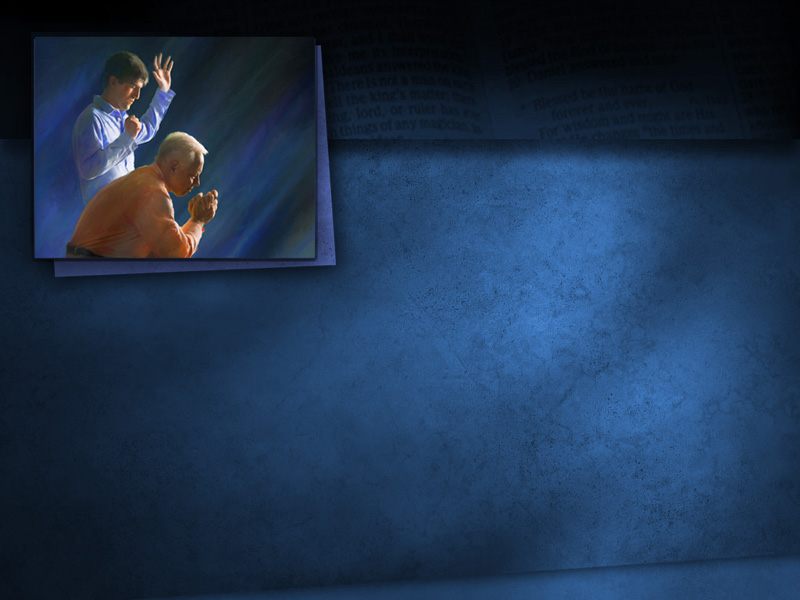 Откровение 14:7
И говорил он громким
голосом: убойтесь Бога и воздайте Ему славу, ибо наступил час суда Его, и поклонитесь…
[Speaker Notes: Обратите внимание на следующий текст, который четко об этом говорит. 
 
Откровение 14:7
 
 «И говорил он громким голосом: убойтесь Бога и воздайте Ему славу, ибо наступил час суда Его, и поклонитесь…]
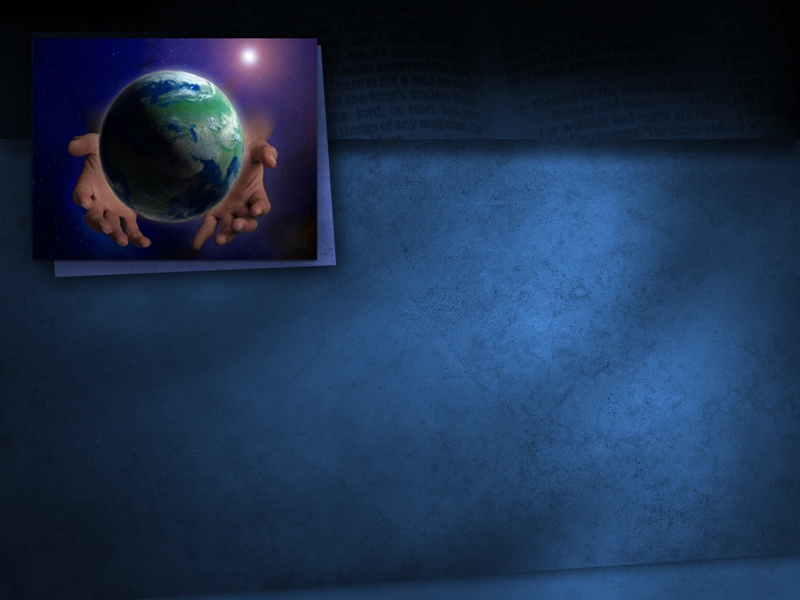 Откровение 14:7
…Сотворившему небо, 
и землю, и море, 
и источники вод.
[Speaker Notes: Откровение 14:7
 
…Сотворившему небо и землю, и море и источники вод».]
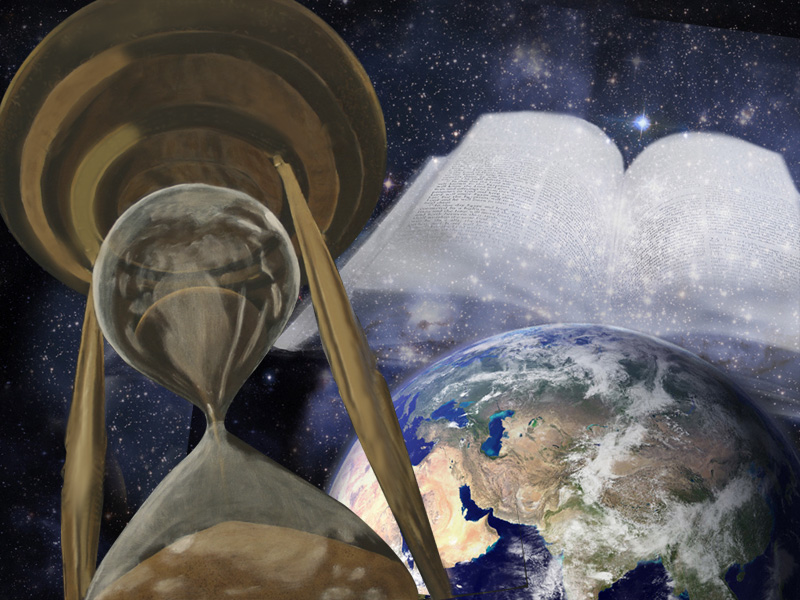 [Speaker Notes: Да, в последние дни истинный Божий народ будет провозглашать весть о суде. Иными словами, когда это особенное предостережение провозглашается всем народам и племенам Божий суд уже идет. Друзья, это значит, что прямо сейчас!]
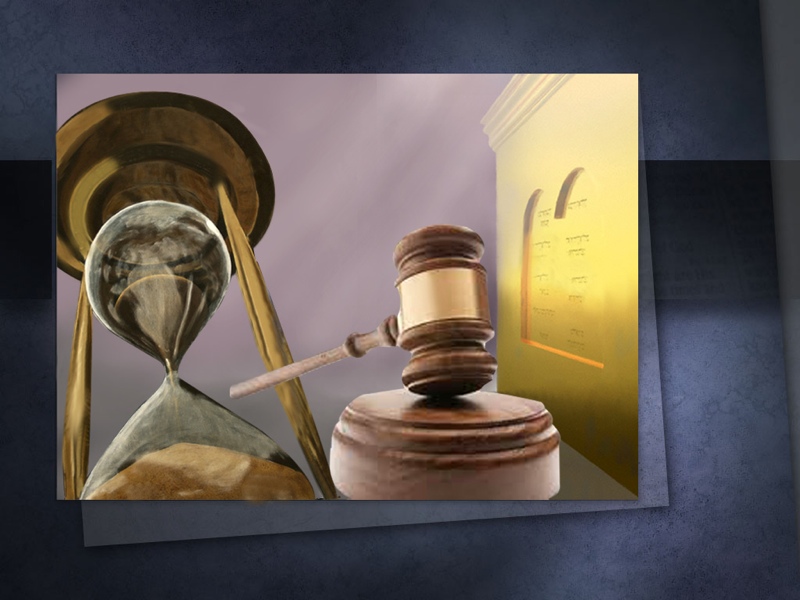 [Speaker Notes: У каждого суда есть три этапа: первый — следствие или рассмотрение фактов; второй — оправдательный или принятие решения о виновности или невиновности; третий — исполнительный или вынесение приговора о помиловании или наказании. Точно также и на Божьем суде — будет следствие, оправдание или обвинение и вынесение приговора грешнику.]
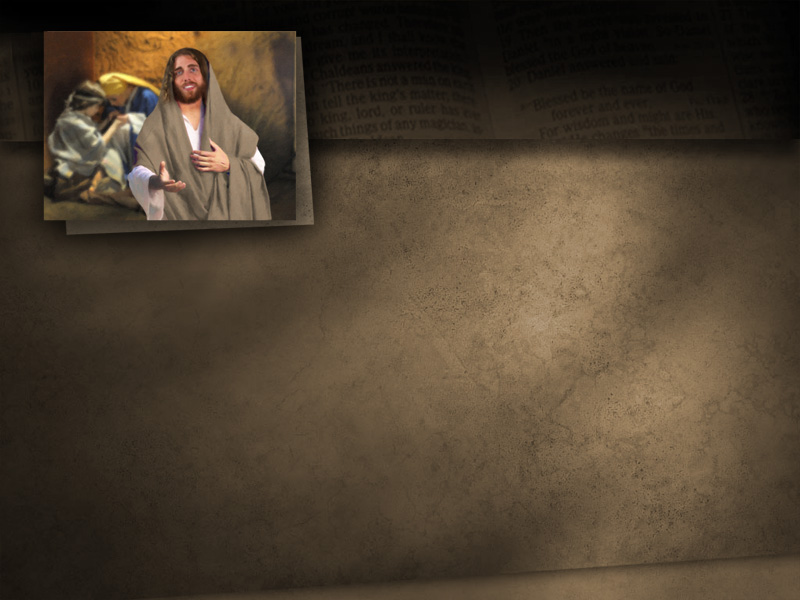 Откровение 22:12
Се, гряду скоро, и возмездие Мое со Мною, чтобы воздать каждому 
по делам его.
[Speaker Notes: Помните, Библия говорит, что когда Иисус вернется, Он придет вершить суд над землей. То есть, чтобы наградить спасением или проклятием святых и грешников. 
 
Откровение 22:12
 
 «И вот, се гряду скоро, и возмездие Мое со Мною, чтобы воздать каждому по делам его».]
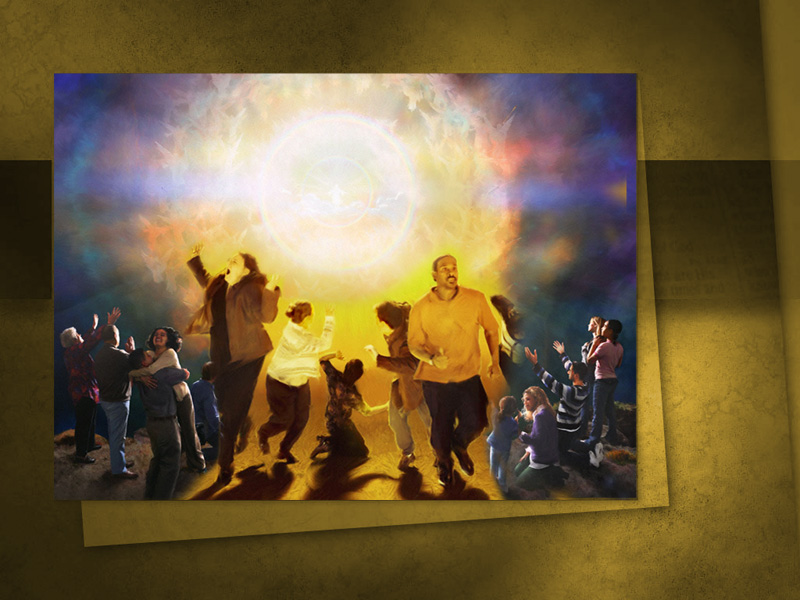 [Speaker Notes: Поэтому, первые два этапа Божьего суда: следственный и оправдания или обвинения будут иметь место до возвращения Иисуса. И уже будет определено, кто спасен, а кто нет. В Библии написано: Он грядет, чтобы воздать каждому по делам его, будь то хорошие или плохие.]
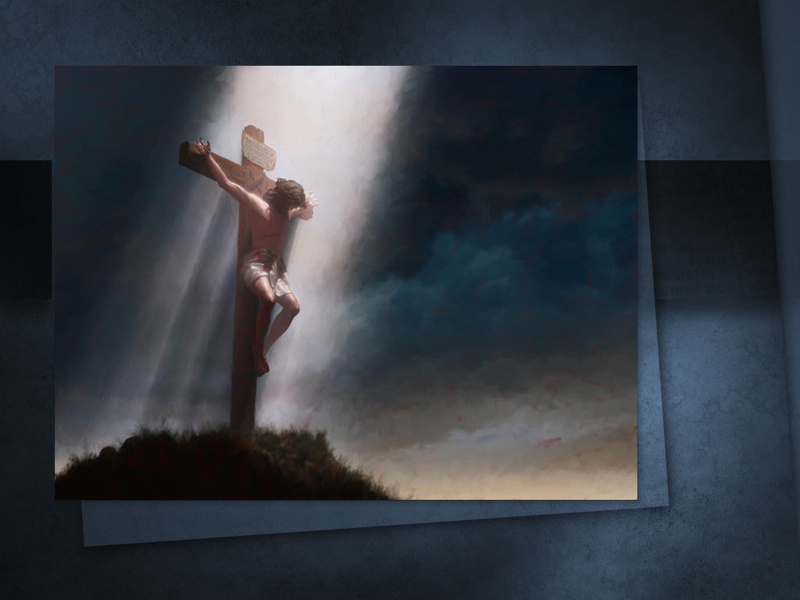 [Speaker Notes: Сейчас Бог взывает к человечеству принять крест Иисуса Христа — их единственную надежду на свободу и жизнь вечную. В настоящее время на Божьем суде идет следствие. Помните, во время Божьего суда наши грехи либо будут стерты из Его книг кровью Иисуса Христа, или же мы навсегда потеряем место среди народа Божия. Уже не будет испытательного срока для подготовки к вечности. Именно сейчас нам надо принять Иисуса как нашего Спасителя.]
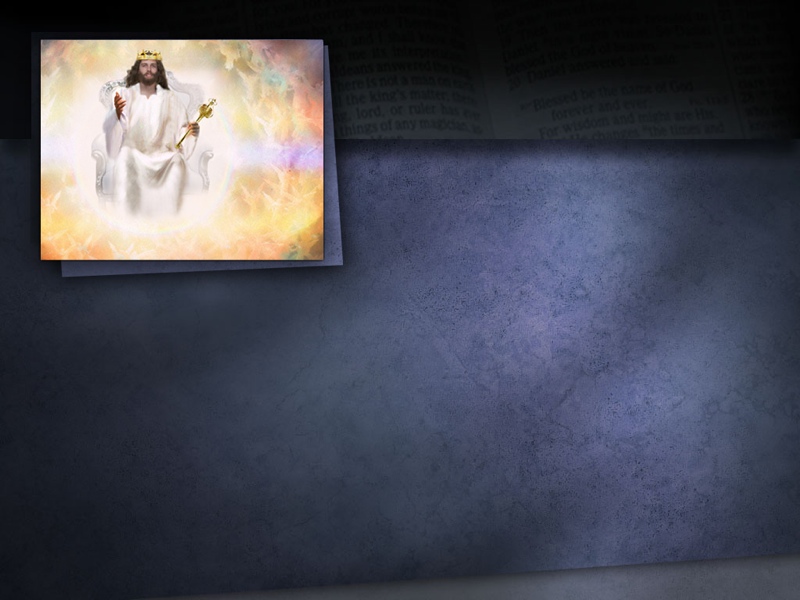 Откровение 20:11
И увидел я великий
белый престол и Сидящего на нем, от лица Которого бежало небо и земля, и не нашлось им места.
[Speaker Notes: Иоанн описывает это впечатляющее событие:
 
Откровение 20:11
 «И увидел я великий белый престол и Сидящего на нем, от лица Которого бежало небо и земля, и не нашлось им места».]
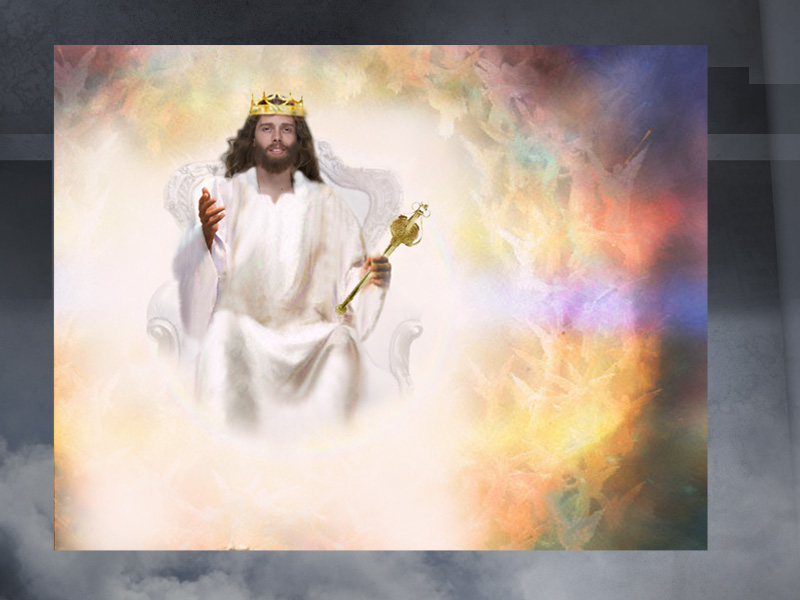 [Speaker Notes: Какой торжественный момент! Печальной будет картина, когда люди будут стоять лицом к лицу с вечностью, и когда будет уже слишком поздно, и грешник увидит, что только праведность, которую он презирал или к которой относился равнодушно – имеет ценность.]
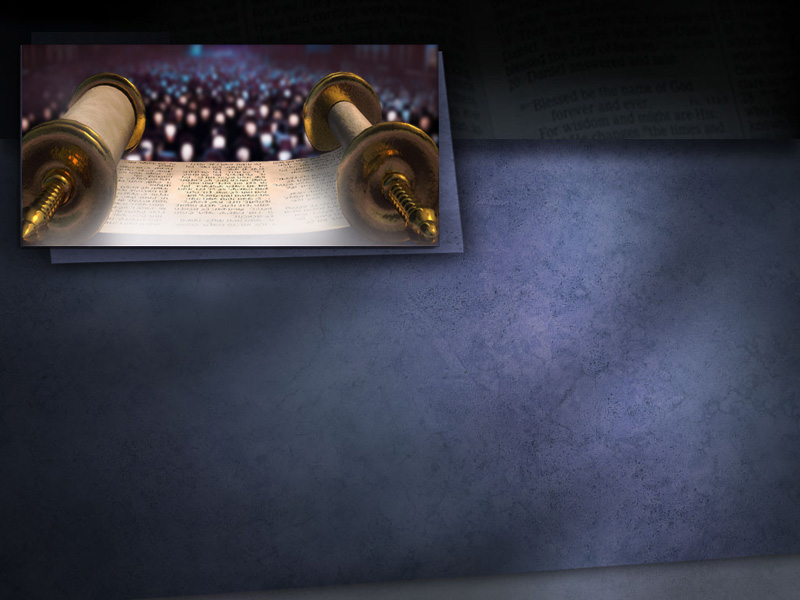 Откровение 20:12
И увидел я мертвых, малых и великих, стоящих пред Богом, и книги раскрыты были…
[Speaker Notes: Иоанн описывает как ведется следствие,
 
Откровение 20:12
 
«И увидел я мертвых, малых и великих, стоящих пред Богом, и книги раскрыты были,]
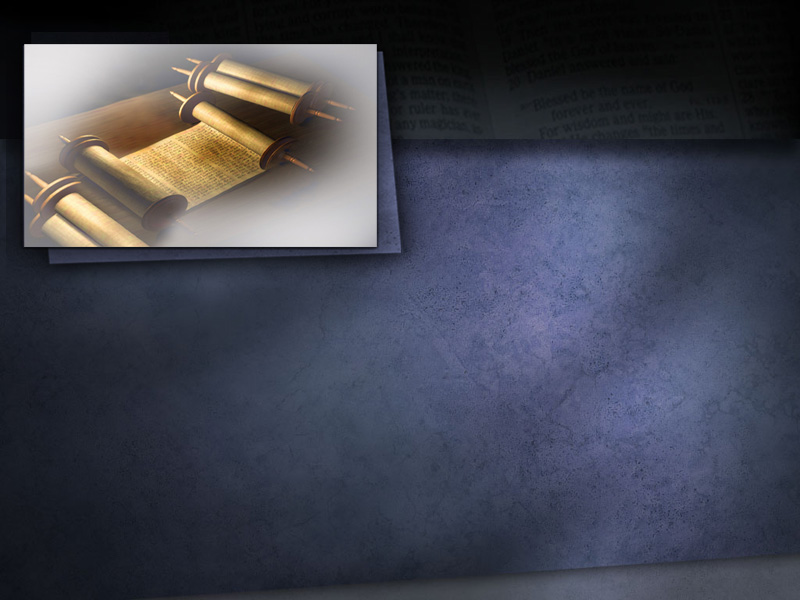 Откровение 20:12
…и иная книга раскрыта, которая есть книга жизни…
[Speaker Notes: Откровение 20:12
 
…и иная книга раскрыта, которая есть книга жизни…]
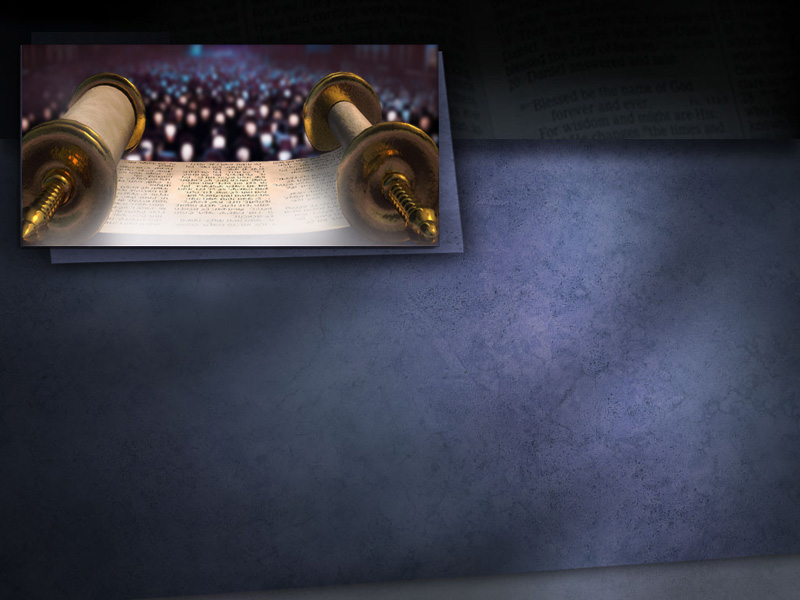 Откровение 20:12
…и судимы были мертвые по написанному в книгах, сообразно с делами своими.
[Speaker Notes: Откровение 20:12
 
…и судимы были мертвые по написанному в книгах, сообразно с делами своими».]
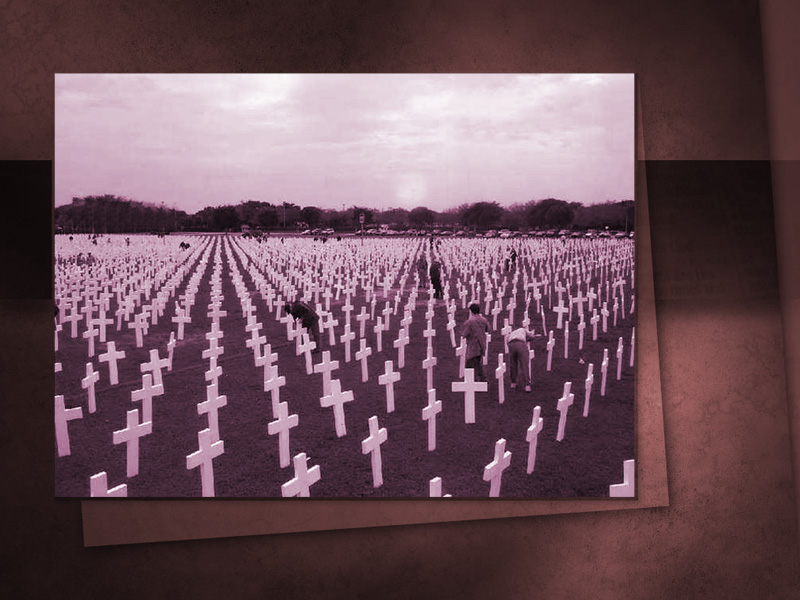 [Speaker Notes: Если мертвые уже наслаждаются блаженствами небес, или горят в пламени вечного ада, то, какой смысл предстоящего суда? Нет, дорогие друзья, мертвые сейчас не отбывают приговор, но получат свою награду или наказание, когда придет Иисус.]
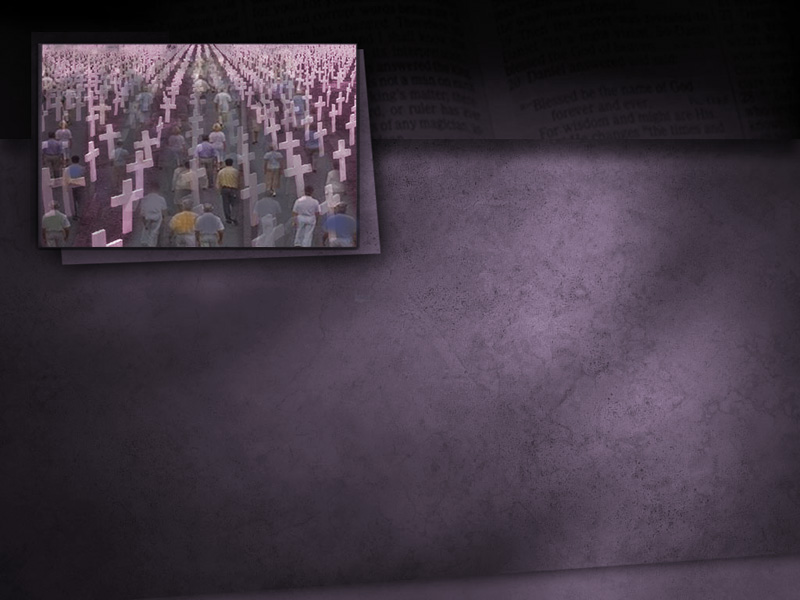 Откровение 20:13, 15
Тогда отдало море мертвых, бывших в нем, 
и смерть и ад отдали мертвых, которые были 
в них…
[Speaker Notes: Библия очень ясно говорит, что все мертвые, мужчины, женщины и дети будут судимы. Об этом написано в
 
 Откровение 20:13, 15
 
«Тогда отдало море мертвых, бывших в нем, и смерть и ад отдали мертвых, которые были в них;]
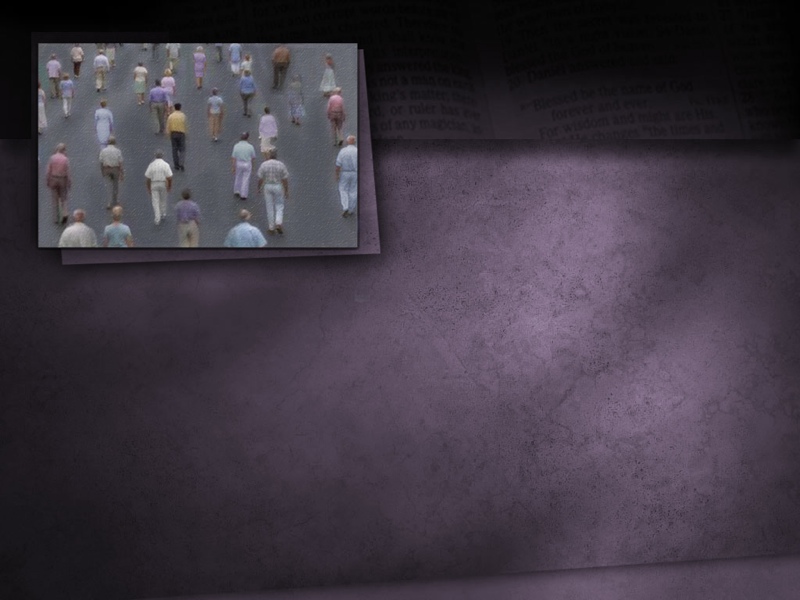 Откровение 20:13, 15
…и судим был каждый по делам своим.
[Speaker Notes: Откровение 20:13, 15
 
…и судим был каждый по делам своим.]
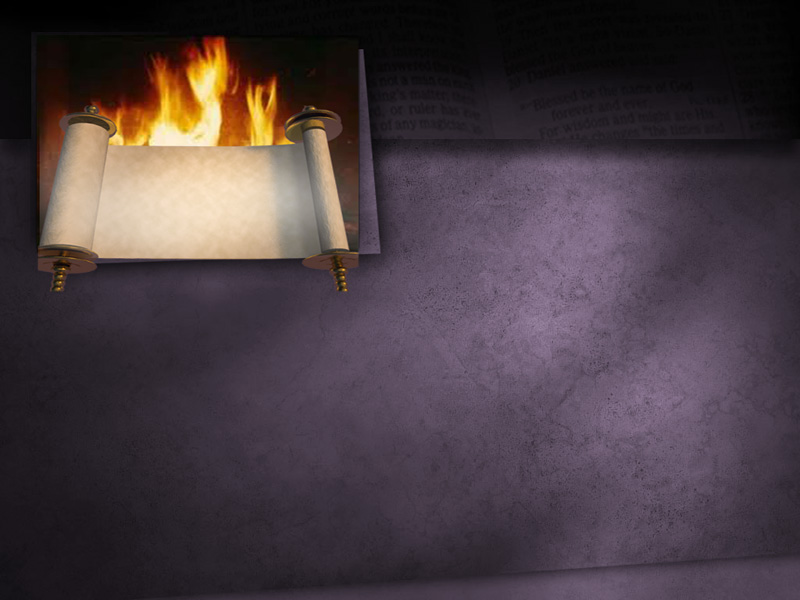 Откровение 20:13, 15
И кто не был записан в книге жизни, тот был брошен в озеро огненное.
[Speaker Notes: Откровение 20:13, 15
 
«И кто не был записан в книге жизни, тот был брошен в озеро огненное».
 Итак, решение в Верховном суде Божьем будет принято на основании записей в книгах небесных, куда вписаны имена и дела всех людей.]
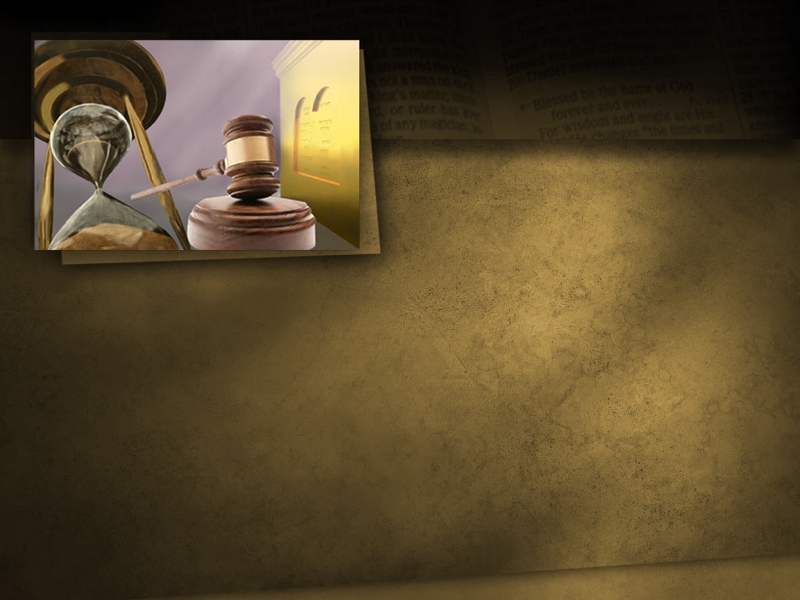 Римлянам 2:3
Неужели думаешь ты, человек, что избежишь суда Божия?
[Speaker Notes: Дорогие друзья, Верховный суд Божий был созван, и сейчас проходит заседание, которое исследует записи о нашей жизни. 
 
Римлянам 2:3: 
«Неужели думаешь ты, человек, что избежишь суда Божия?»]
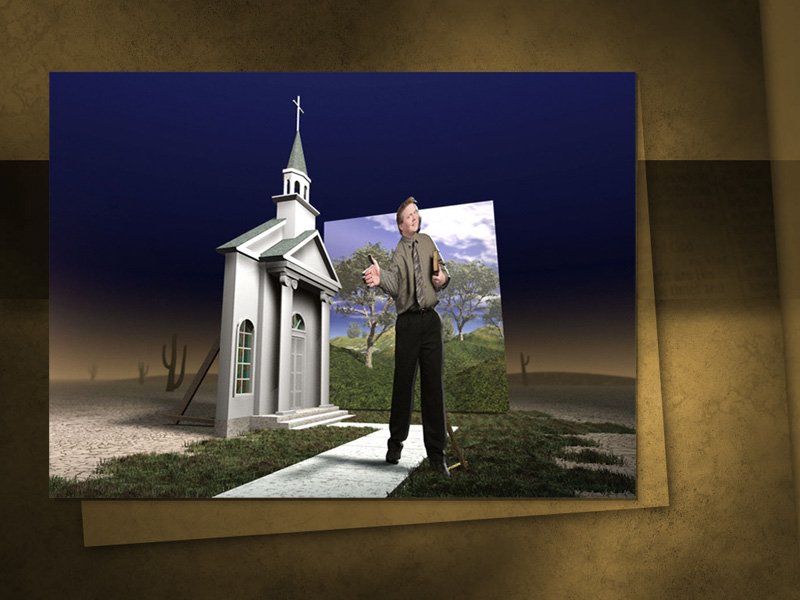 [Speaker Notes: Многие люди отказались повиноваться Иисусу Христу и все отдать Ему в руки. Да, есть и такие, которые называют себя христианами, но их жизнь не соответствует их имени.]
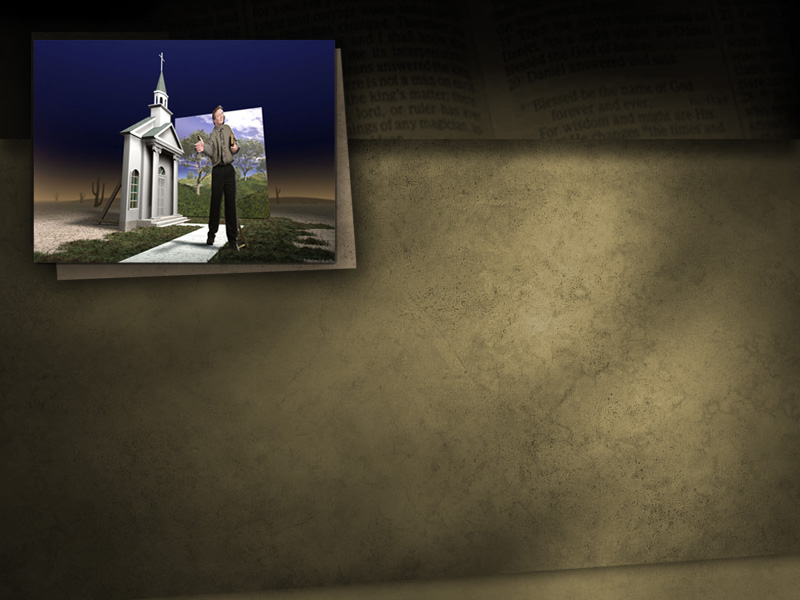 Евангелие от Матфея 7:22, 23
Многие скажут Мне в тот день: „Господи!
Господи! не от Твоего ли имени мы пророчествовали? и не Твоим ли именем бесов изгоняли? и не Твоим ли именем многие чудеса творили?”
[Speaker Notes: Печальным будет день, когда те, кто называют себя христианами, но так не живут, в конце узнают, что потеряли.
 
 Евангелие от Матфея 7:22, 23
 «Многие скажут Мне в тот день: Господи! Господи! не от Твоего ли имени мы пророчествовали? и не Твоим ли именем бесов изгоняли? и не Твоим ли именем многие чудеса творили?]
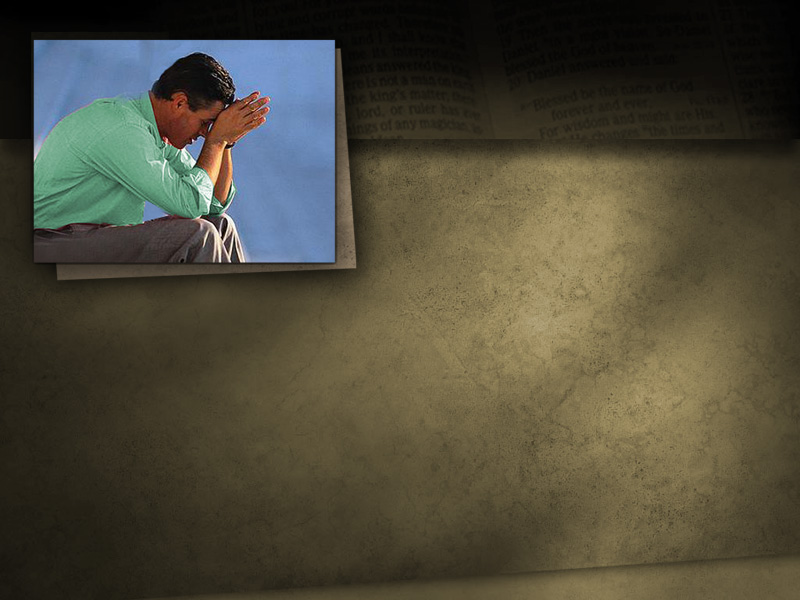 Евангелие от Матфея 7:22, 23
…И тогда объявлю им: Я никогда не знал вас; отойдите от Меня, делающие беззаконие!
[Speaker Notes: Евангелие от Матфея 7:22, 23
 
…И тогда объявлю им: Я никогда не знал вас; отойдите от Меня, делающие беззаконие!»]
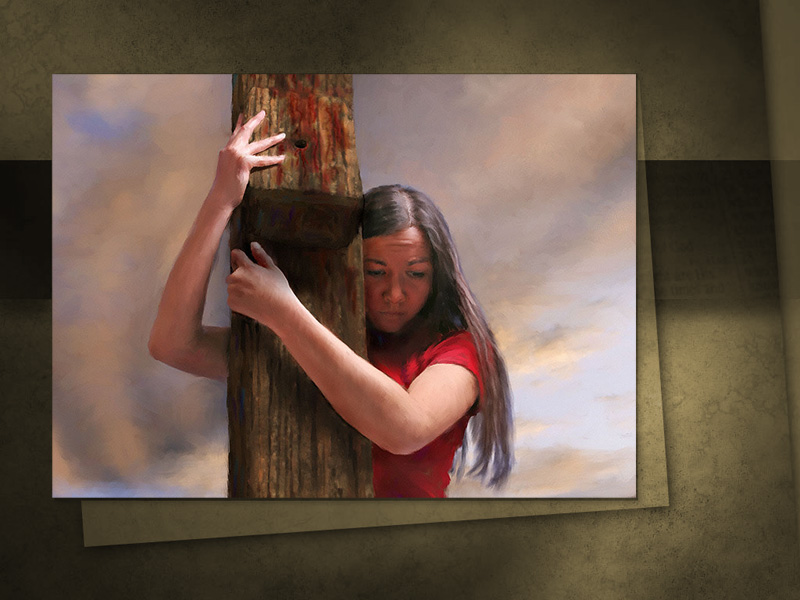 [Speaker Notes: Обратите внимание, это люди, которые исповедовали себя как христиане. Они сотворили много удивительного во имя Иисуса, но они питали беззаконие и грех в своей жизни. Сейчас настало время отбросить наши грехи. Когда придет Иисус — будет слишком поздно исповедовать свои ошибки. Мы должны примириться с Богом сегодня. Завтра может быть слишком поздно. Не выжидайте более удобного времени. Сделайте это сейчас!]
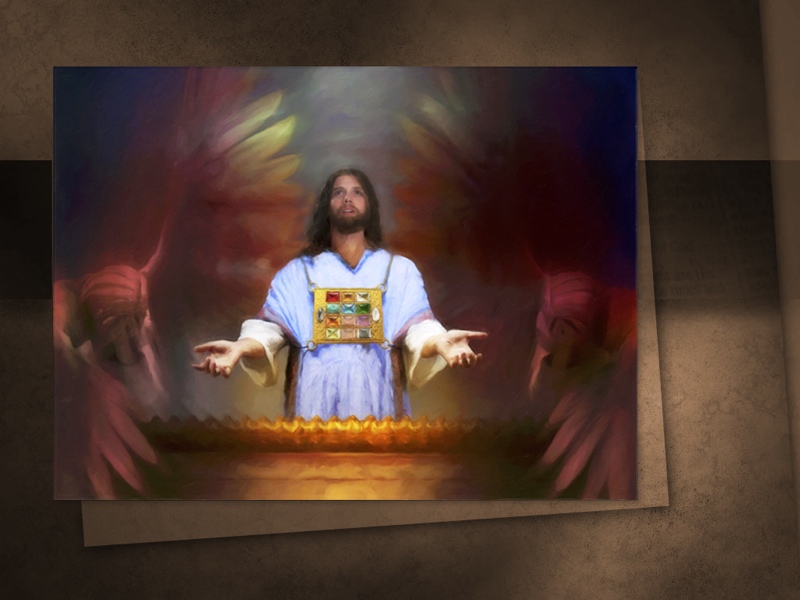 [Speaker Notes: Пророк Даниил был очень заинтересован служением Иисуса, как нашего Первосвященника. Земное святилище было просто копией святилища на небе, и служение земного священника было прообразом служения Иисуса, как нашего Первосвященника или Ходатая на суде. Ангел открыл Даниилу, когда именно начнется последний этап служения Христа.]
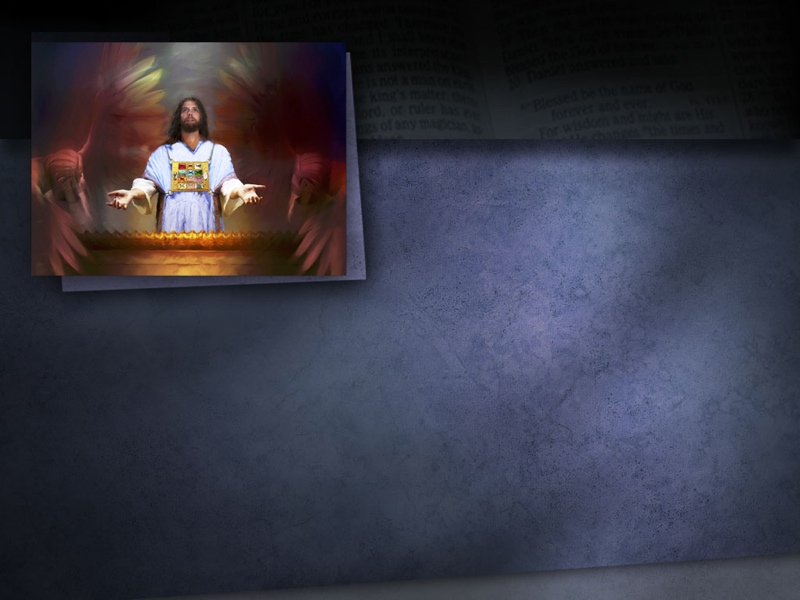 Даниил 8:14
На две тысячи триста вечеров и утр; и тогда святилище очистится.
[Speaker Notes: Книга пророка Даниила 8:14
 
«На две тысячи триста вечеров и утр; и тогда святилище очистится».]
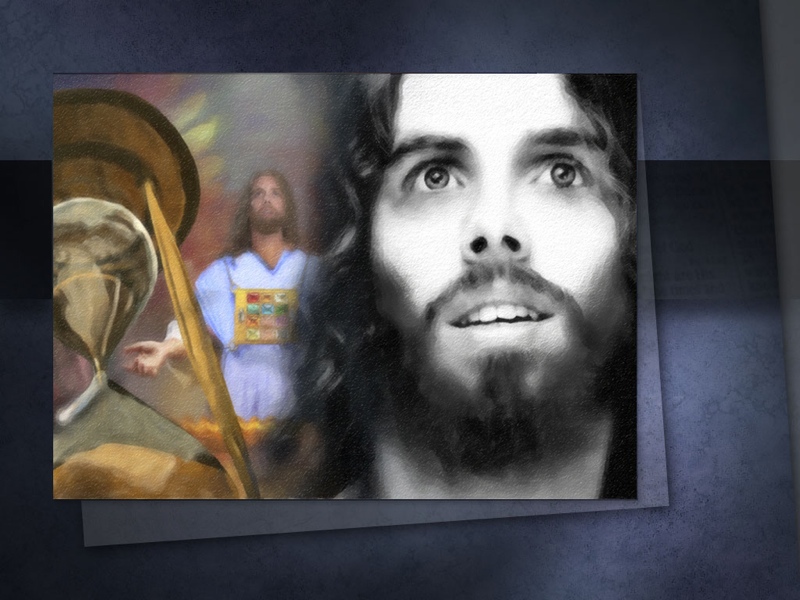 [Speaker Notes: Так же, как завершительным служением священника каждый год было очищение скинии, или храма в День Искупления, так и заключительным служением Иисуса, как нашего Первосвященника будет очищение небесного святилища. Он собирает последние грехи для следствия. Для очищения земного святилища было определено особое время — десятый день седьмого месяца каждого года. (Левит 16:29). Таким образом, мы можем предполагать, что Бог определил время, когда Иисус начнет Свое служение, как наш Первосвященник, в Его великой миссии искупления наших грехов в небесном святилище.]
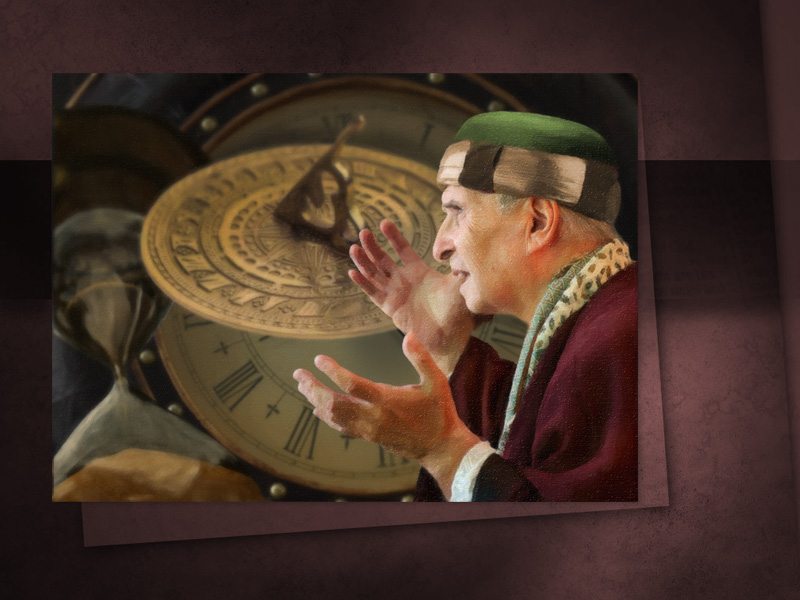 [Speaker Notes: Бог открыл пророку Даниилу точное время, когда Христос начнет последний этап Его служения в качестве Первосвященника в небесном суде. Иисус должен был начать очищение небесного святилища в конце 2300 дней. Помните, время в библейских пророчествах символично.]
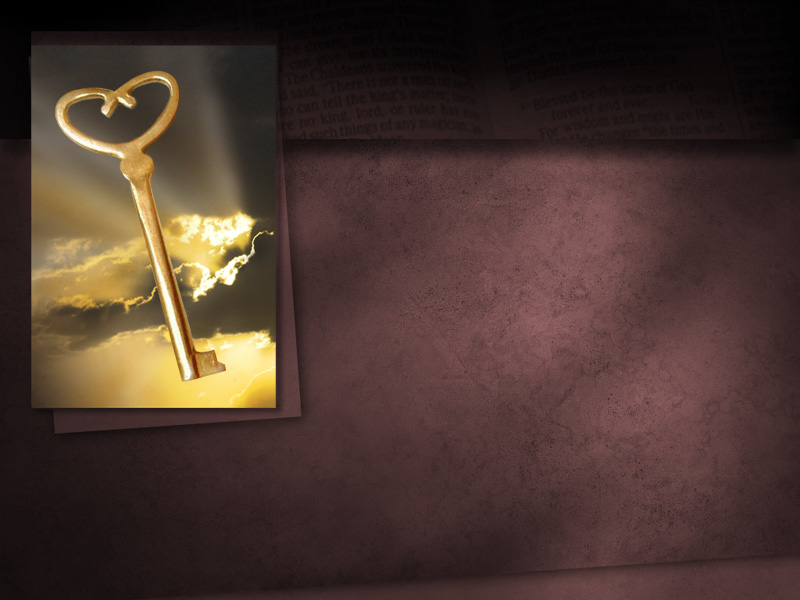 Иезекииль 4:6
...День за год Я определил тебе.
[Speaker Notes: Согласно «золотому ключу», который открывает смысл времени в библейских пророчествах, день равен году. Бог говорит в 
 
Книге пророка Иезекииля 4:6:
 «...День за год Я определил тебе».]
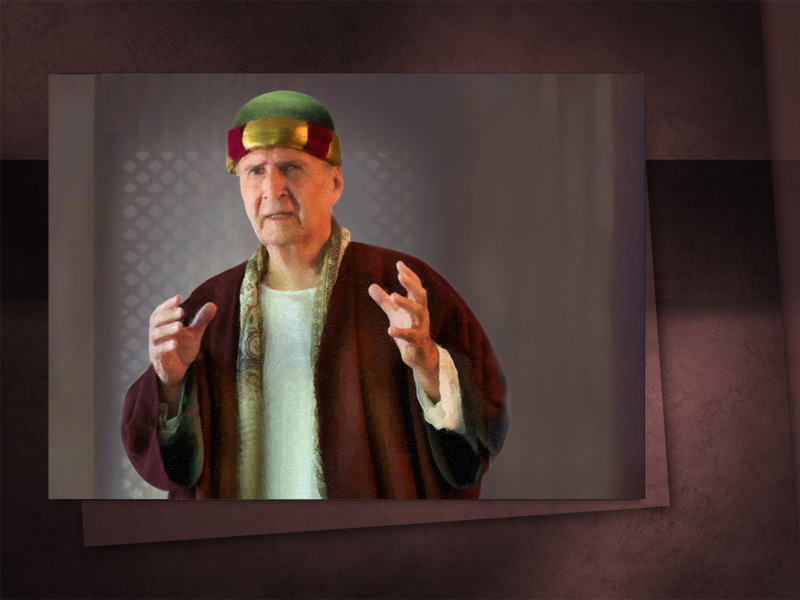 2300
дней?
[Speaker Notes: Итак, пророчество о 2300-днях в Даниила 8:14 на самом деле представляет 2300 лет. И этот 2300-летний пророческий период представляет самое долгое пророчество в Библии. Сначала Даниил был в недоумении о значении времени и событий, связанных с 2300-дневным пророчеством. Он просит у Бога понимания и в конце 8 главы, он говорит: «И не понимал его».]
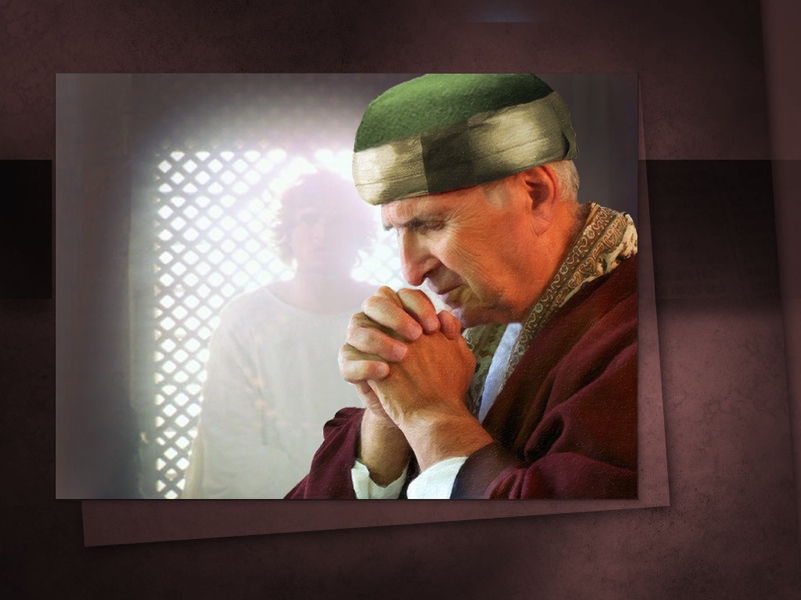 [Speaker Notes: Тем не менее, в 9 главе, когда он молился, Бог послал ангела, который объяснил ему видение.]
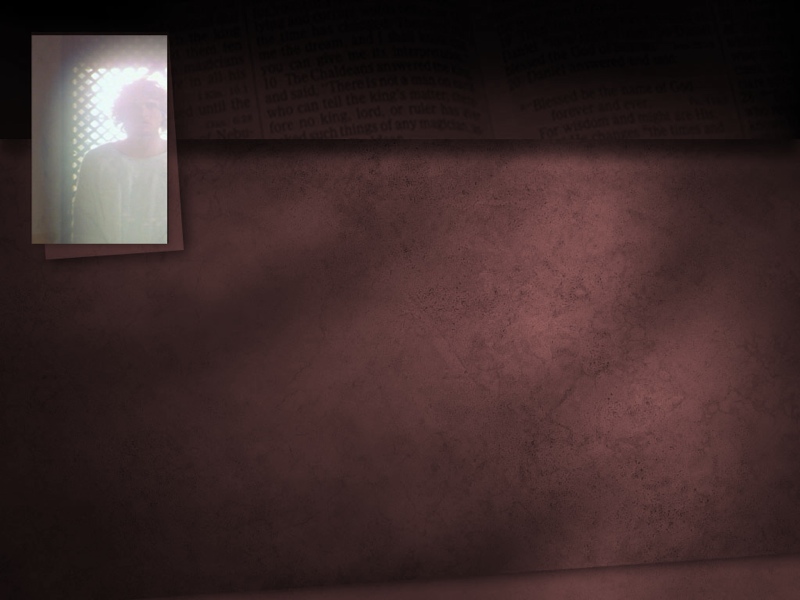 Даниил 9:24
Семьдесят седмин определены для народа твоего
и святого города твоего, чтобы покрыто было преступление, запечатаны были грехи и заглажены беззакония…
[Speaker Notes: Даниил 9:24
 
«Семьдесят седмин определены для народа твоего и святого города твоего, чтобы покрыто было преступление, запечатаны были грехи и заглажены беззакония…]
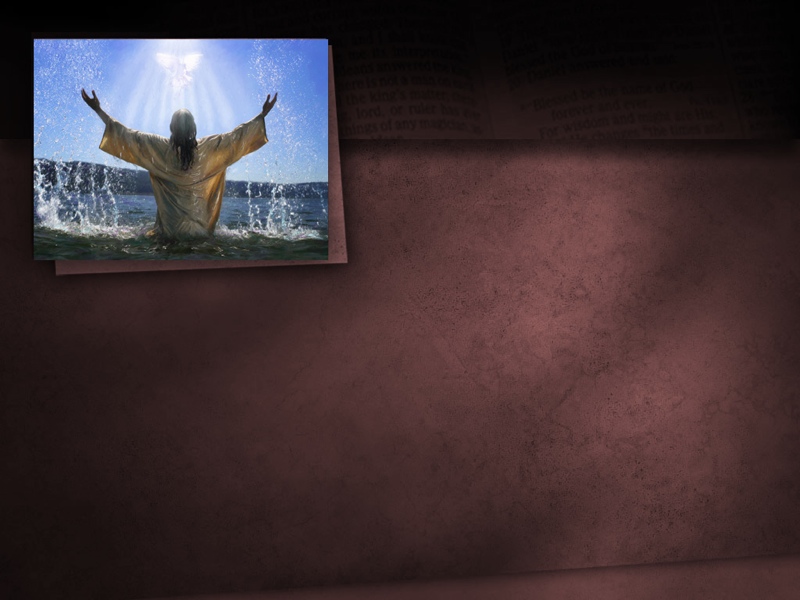 Даниил 9:24
…и чтобы приведена была правда вечная, и запечатаны были видение и пророк, и помазан был Святой святых.
[Speaker Notes: Книга пророка Даниила 9:24
 
…и чтобы приведена была правда вечная, и запечатаны были видение и пророк, и помазан был Святой святых».]
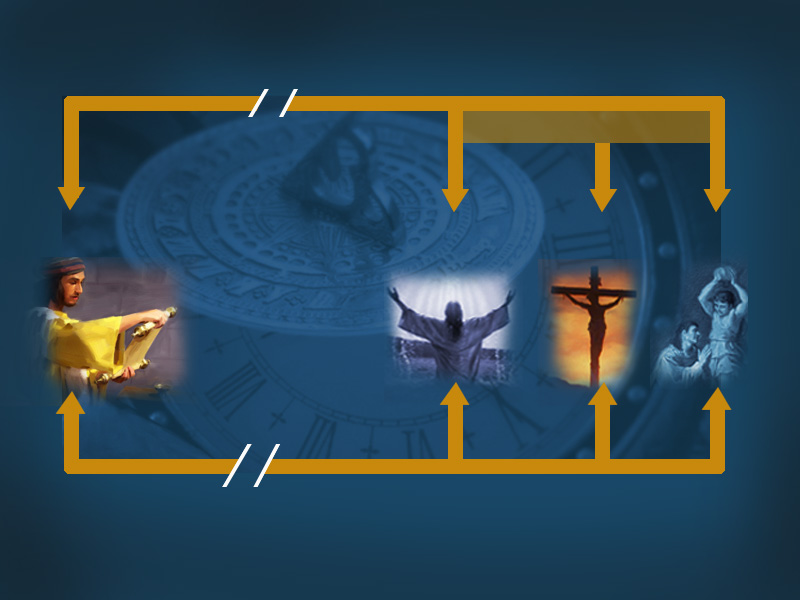 70 недель = 490 лет
7 лет
483 года
3,5
3,5
ПОБИЕНИЕ СТЕФАНА
ВОССТАНОВЛЕНИЕ ИЕРУСАЛИМА
МЕССИЯ
ЖЕРТВА
457
до РХ
27
по РХ
31 по РХ
34
по РХ
[Speaker Notes: Итак, Даниилу было открыто, что первые семьдесят недель пророчества были отведены народу Израильскому, как время испытательного срока.После этого было открыто, когда начнется пророчество и точный год явления Мессии.]
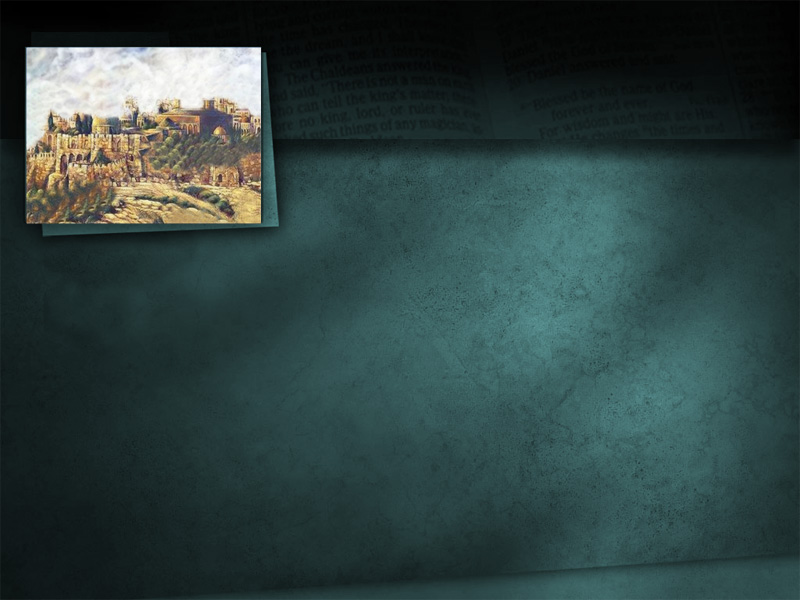 Даниил 9:25
Итак, знай и разумей: с
того времени, как выйдет повеление о восстановлении Иерусалима, до Христа Владыки…
[Speaker Notes: Книга пророка Даниила 9:25
 
«Итак знай и разумей: с того времени, как выйдет повеление о восстановлении Иерусалима, до Христа Владыки…]
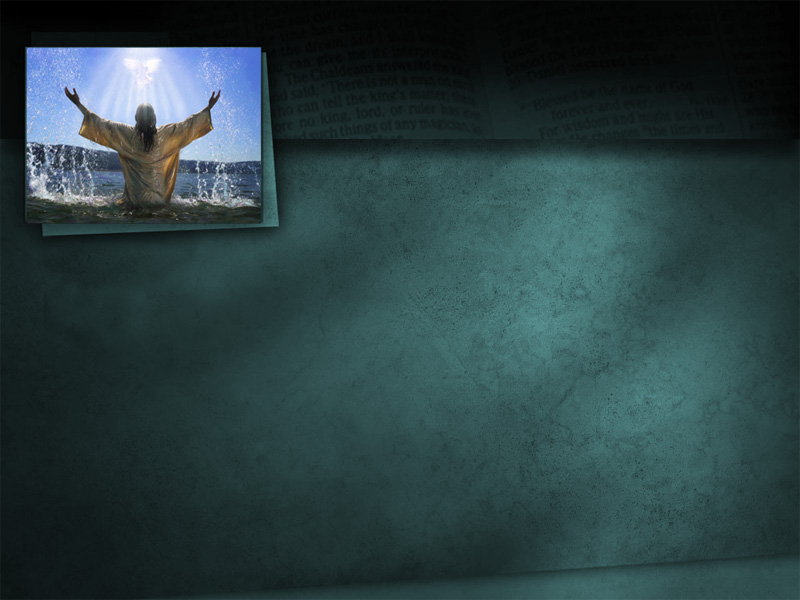 Даниил 9:25
…семь седмин и шестьдесят две седмины.
[Speaker Notes: Книга пророка Даниила 9:25
 
…семь седмин и шестьдесят две седмины».
 
Обратите внимание, как удивительно пророчество предсказывает год явления Иисуса как Мессии.]
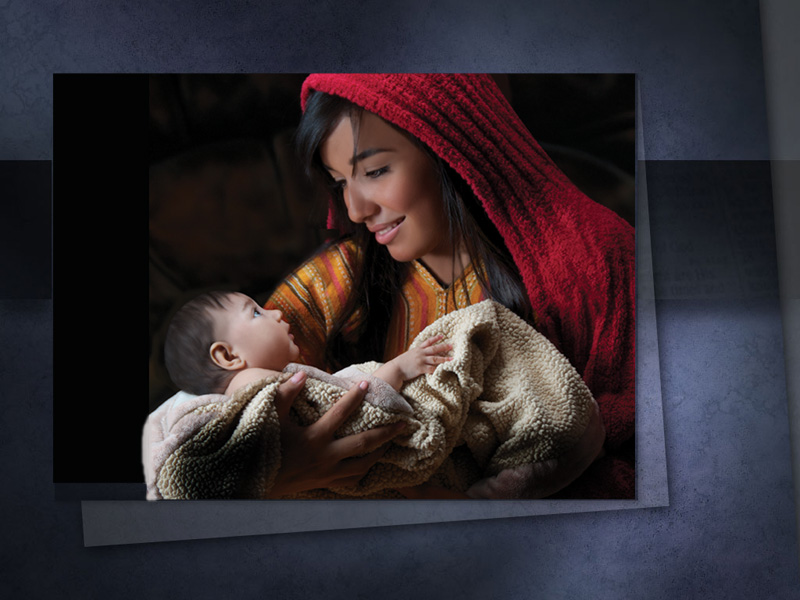 [Speaker Notes: Итак, через это замечательное пророчество о 2300 годах, ангел открыл Даниилу, что первые 69 недель пророческого времени, или буквальных 483 года, будут предшествовать явлению «Христа Владыки». Это удивительное откровение дает нам точный год, когда Христос должен был прийти как Спаситель мира. Если бы евреи и их религиозные лидеры изучали пророчества о первом пришествии Христа, они бы приняли Его как своего Спасителя. Тем не менее, многие христиане совершают ту же ошибку сегодня. Они не изучают удивительные пророчества о втором пришествии Христа, и не будут готовы встретить Его, когда Он вернется, как Царь царей и Господь господствующих.]
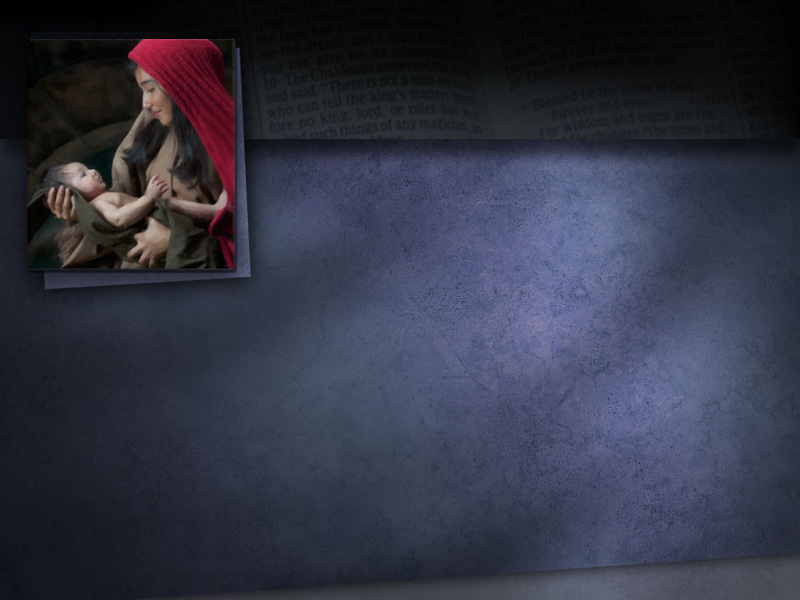 Галатам 4:4
Но когда пришла полнота времени, Бог послал Сына Своего.
[Speaker Notes: Без сомнений апостол Павел знал и понимал это великое пророчество о 2300 днях/годах, потому что он написал в
Послании к Галатам 4:4
«Но когда пришла полнота времени, Бог послал Сына Своего…».]
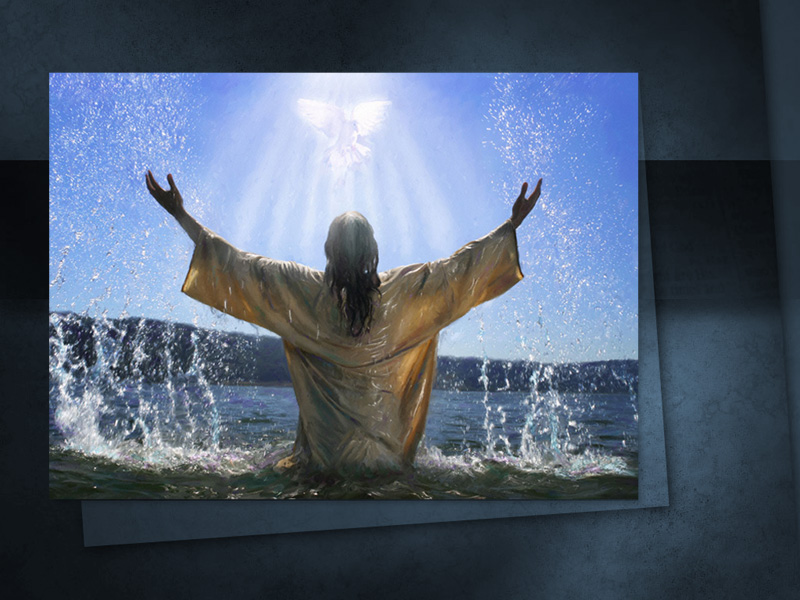 [Speaker Notes: Когда Иисус пришел к реке Иордан, чтобы креститься от Иоанна и быть помазанным Духом Святым для Своего земного служения Мессии, Он пришел по истечение полноты времени.]
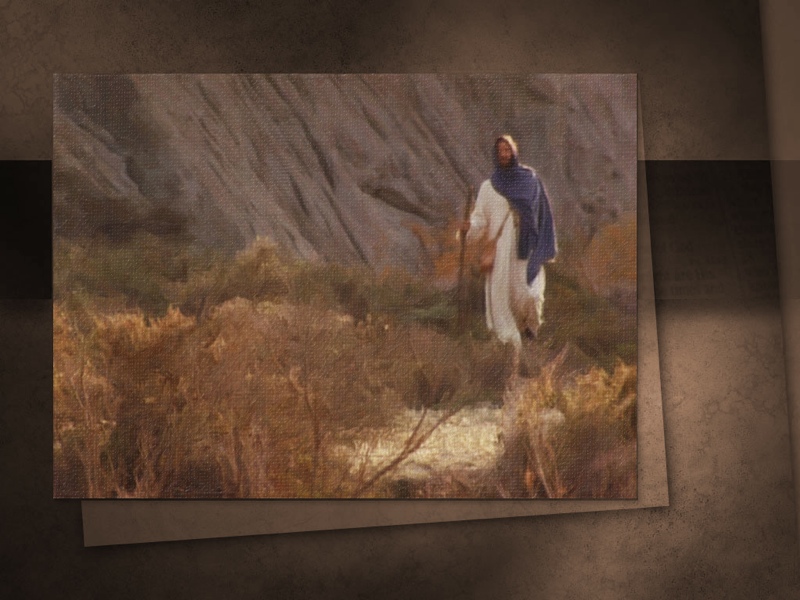 [Speaker Notes: Пророчество о 2300 днях должно было бы начаться в 457 г. до Р.Х. потому что 69 пророческих недель или 483 буквальных лет должно было предшествовать Мессии, и поэтому мы уверенны, что Христос был Мессией, потому что Он пришел именно в 27 году от Р.Х.]
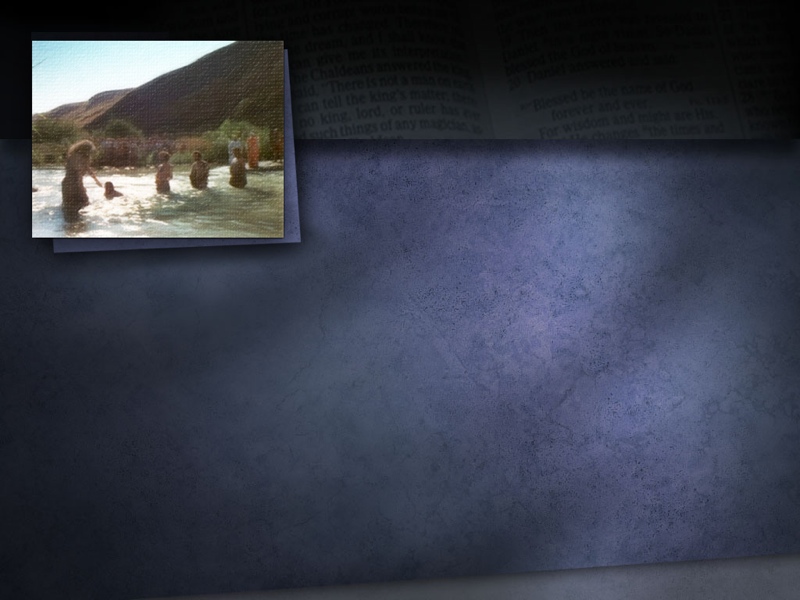 Евангелие от Марка 1:14, 15
После же того как
предан был Иоанн, пришел Иисус в Галилею, проповедуя Евангелие Царствия Божия и говоря, что исполнилось время.
[Speaker Notes: Иисус знал, что Он придет в назначенное время, поэтому мы читаем в 
 
Евангелие от Марка 1:14, 15
 «После же того, как предан был Иоанн, пришел Иисус в Галилею, проповедуя Евангелие Царствия Божия и говоря, что исполнилось время…».

Это пророчество заставляет замолчать безбожников и сбивает с толку евреев.
— Откуда мы знаем, что Иисус явился именно в 27 г. от Р.Х. для начала Своего служения как Мессия?
— Сравнивая Библию с записями мировой истории.]
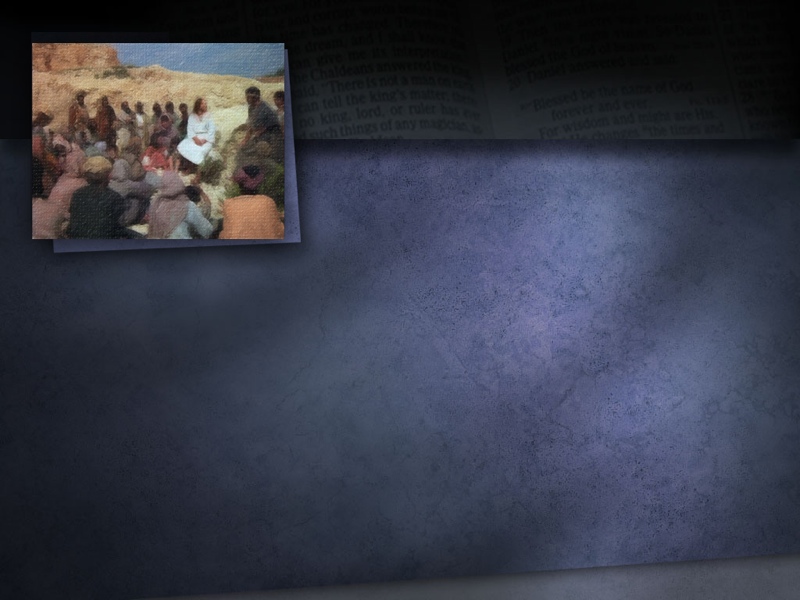 Евангелие от Луки 3:1-3
В пятнадцатый же год
правления Тиверия кесаря, когда Понтий Пилат начальствовал в Иудее… был глагол Божий к Иоанну…
[Speaker Notes: Евангелие от Луки 3:1-3


«В пятнадцатый же год правления Тиверия кесаря, когда Понтий Пилат начальствовал в Иудее… был глагол Божий к Иоанну…]
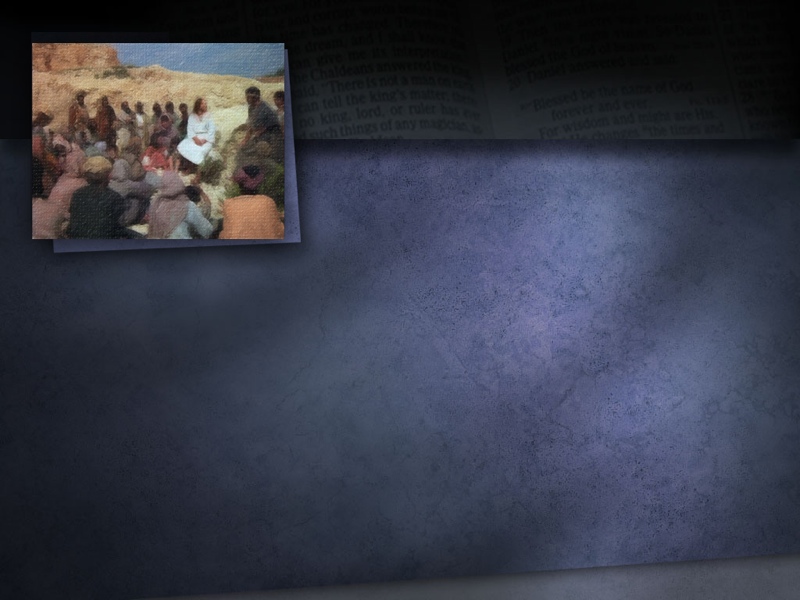 Евангелие от Луки 3:1-3
…И он проходил по всей окрестной стране Иорданской, проповедуя крещение покаяния для прощения грехов.
[Speaker Notes: Евангелие от Луки 3:1-3
 
…И он проходил по всей окрестной стране Иорданской, проповедуя крещение покаяния для прощения грехов».]
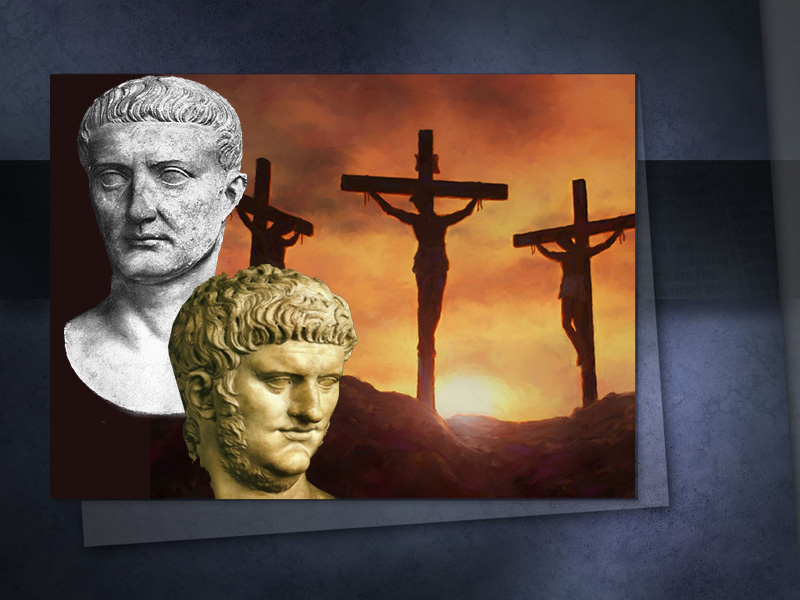 [Speaker Notes: Тиберий кесарь приступил к правлению в 12 г. от Р.Х., а Понтий Пилат — в 27 г. от Р.Х.
Пророчество предсказывает не только год появления Христа как Мессии, но и точный год Его смерти.]
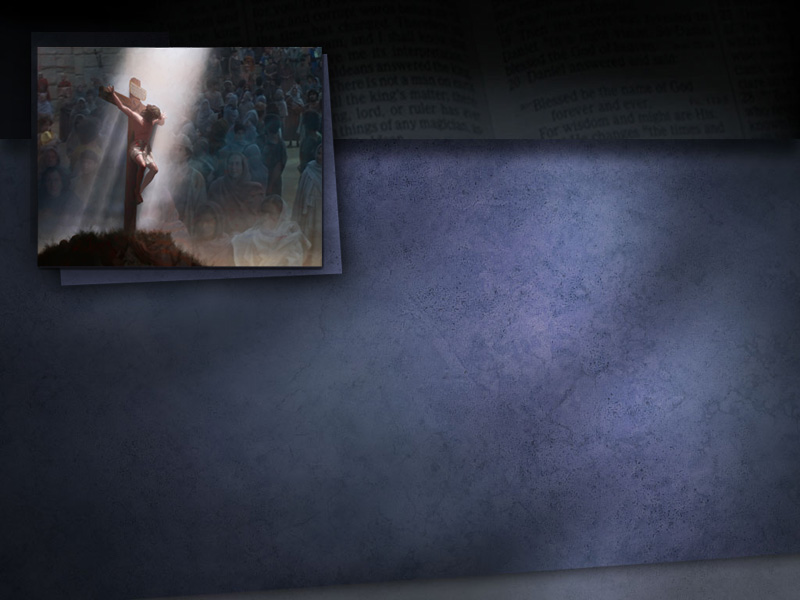 Даниил 9:26, 27
И по истечении шестидесяти двух седмин предан будет смерти Христос, и не будет…
[Speaker Notes: В Книге пророка Даниила 9:26, 27 написано, что Мессия будет предан смерти:
 
Даниил 9:26, 27 
«И по истечении шестидесяти двух седмин предан будет смерти Христос, и не будет…]
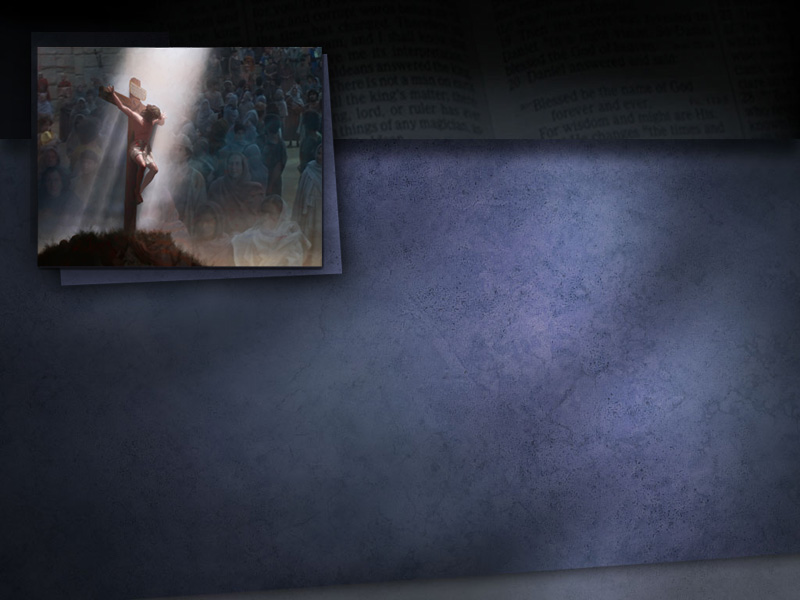 Даниил 9:26, 27
…И утвердит завет для
многих одна седмина, 
а в половине седмины прекратится жертва и приношение…
[Speaker Notes: Даниил 9:26, 27 
 
…И утвердит завет для многих одна седмина, а в половине седмины прекратится жертва и приношение…».]
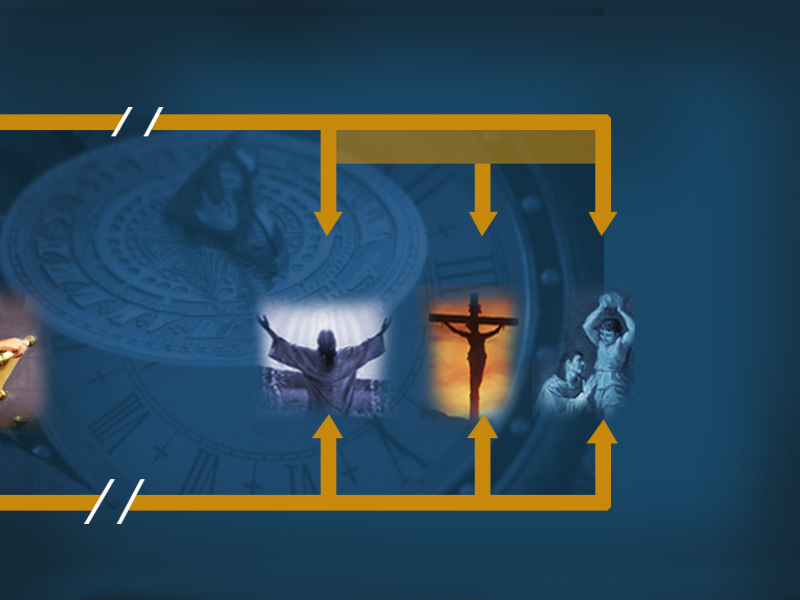 1 неделя = 7 лет
483 года
3,5
3,5
ПОБИЕНИЕ СТЕФАНА
МЕССИЯ
ЖЕРТВА
27 г.
31 г.
34 г.
[Speaker Notes: Итак, Иисус должен был быть распят в середине 70-й недели, последней из 70 недель, изначально выделенных как испытательный срок для Израиля. Друзья, все произошло точно, как предсказало пророчество. Ровно 69 пророческих недель, или 483 буквальных года после указа о восстановлении Иерусалима в 457 г. до Р.Х., Иисус явился в 27 г. от Р.Х. и спустя ровно три с половиной года, в середине 70-й пророческой недели, Он умер на Голгофском кресте.]
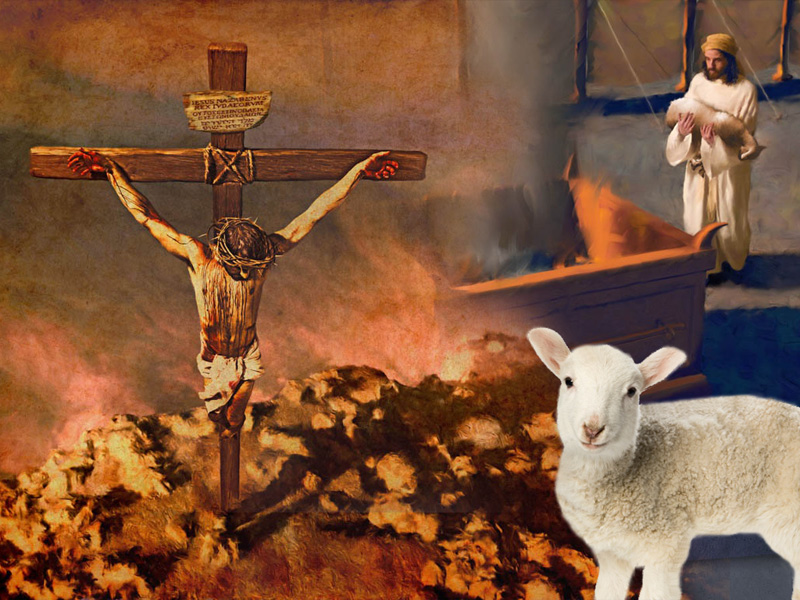 [Speaker Notes: И еще Иисус умер не только в предсказанный год, но в точный день согласно символики библейских пророчеств. Заклание пасхального агнца было символом Иисуса – «Агнец Божий, который берет на себя грехи мира». И распятие Христа произошло во время Пасхи. Таким образом, пророчество сбылось в точный день его символического значения в системе жертвоприношений.]
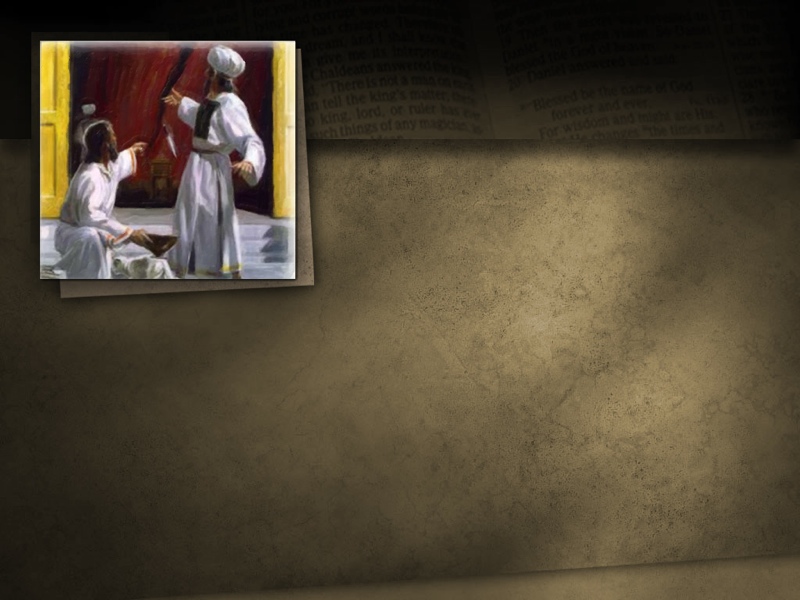 Матфея 27:51
“И вот, завеса в храме
раздралась на-двое, сверху до низу; и земля потряслась; и камни расселись”.
[Speaker Notes: Когда Иисус, Сын Божий, висел на кресте, священник в храме готовился принести вечернюю жертву. И когда Иисус умер, то в Евангелии сообщается о следующем:
 
Матфея 27:51

“И вот, завеса в храме раздралась на-двое, сверху до низу; и земля потряслась; и камни расселись”.]
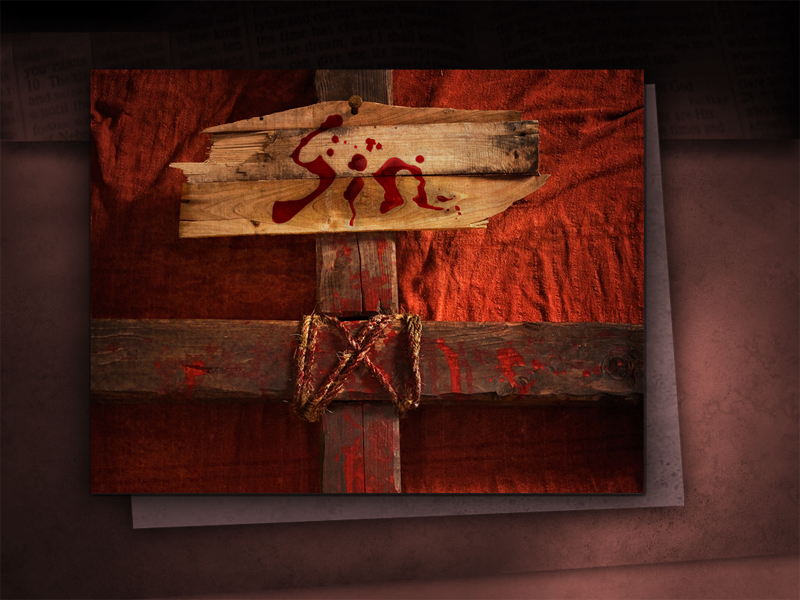 [Speaker Notes: Священник ужаснулся, уронил нож, а жертвенный агнец убежал. 
Это указало на то, что уже нет необходимости приносить кровь животных, потому что была пролита кровь Иисуса. Система жертвоприношений пришла к своему концу, как и предсказало пророчество 
 
Даниила 9:27
 «Прекратится жертва и приношение…».]
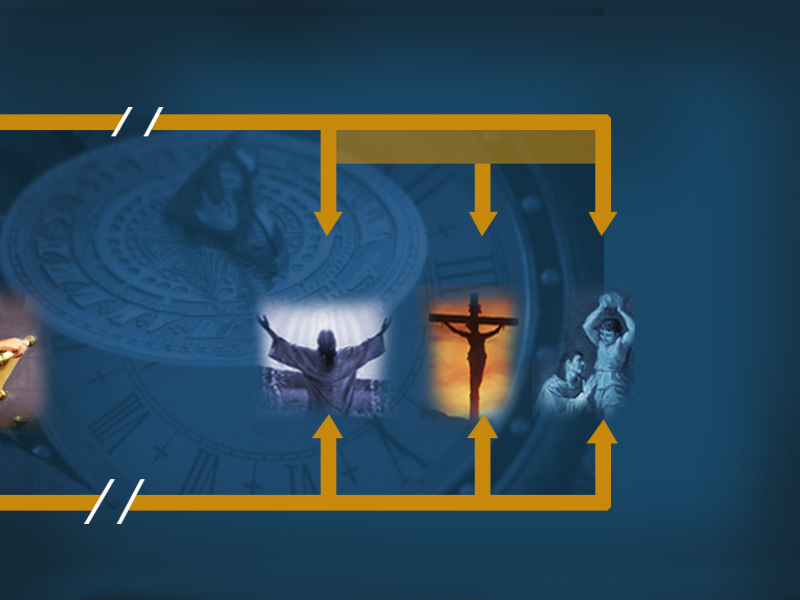 1 неделя = 7 лет
483 года
3.5
3.5
ПОБИЕНИЕ СТЕФАНА
МЕССИЯ
ЖЕРТВА
27 г.
31 г.
34 г.
[Speaker Notes: В конце 70-й пророческой недели, ровно через 3 с ½ года после распятия, был побит камнями Стефан, евреи были отвергнуты как особый народ, и Евангелие было открыто язычникам. Итак, 70 недель, определенных для Израиля, как испытательный срок завершились побиением камнями Стефана в 34 г. от Р.Х. С тех пор евреи и язычники равны перед Богом.]
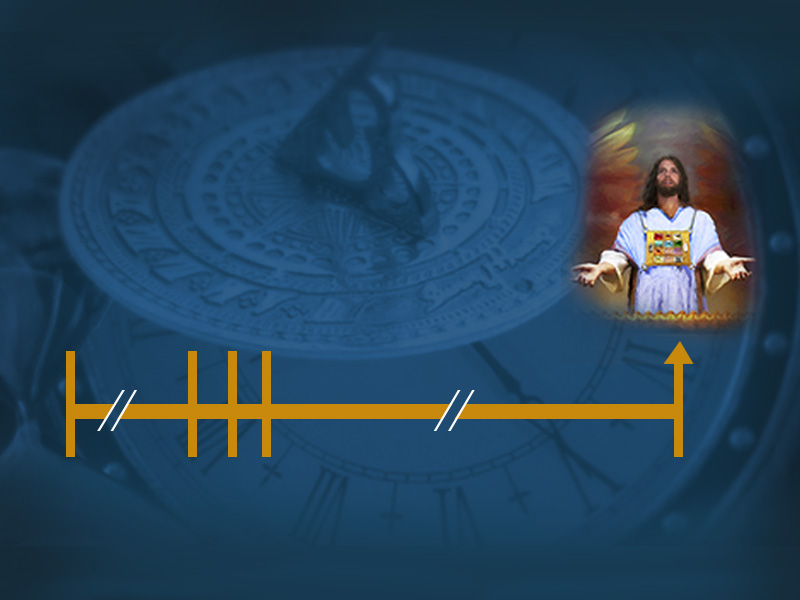 ОЧИЩЕНИЕ СВЯТИЛИЩА
2300 ЛЕТ
490 лет
1810 лет
457 г.
1844 г.
[Speaker Notes: Если 70 недель или 490 пророческих лет отнять от 2300 лет, остается 1810 лет. Когда мы добавляем 1810 лет и 34 года получается 1844 год — дата, которая знаменует собой конец 2300-летнего пророчества.]
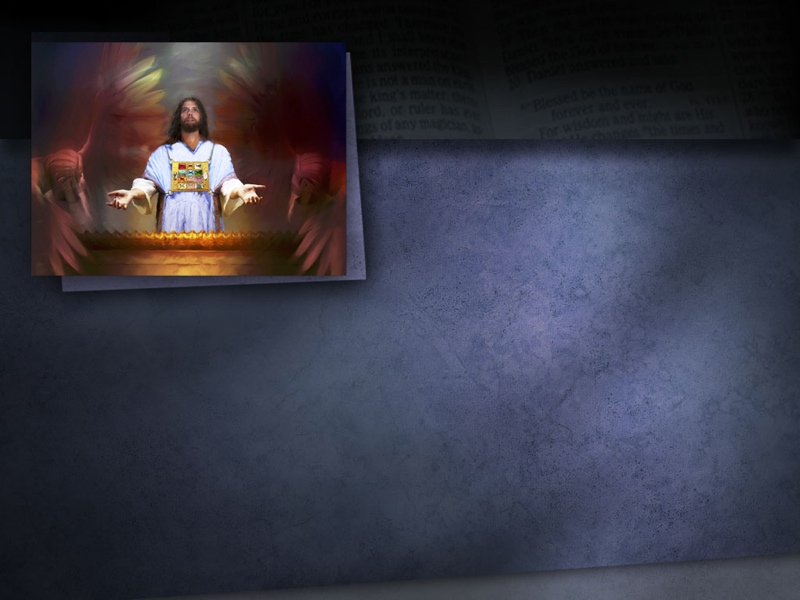 Даниил 8:14
…Тогда святилище очистится.
[Speaker Notes: Книга пророка Даниила 8:14 
 
«…Тогда святилище очистится».]
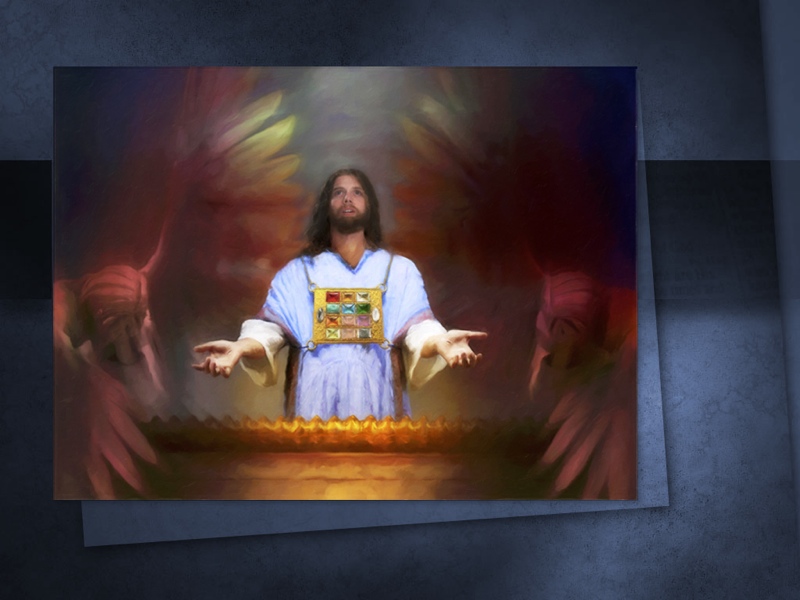 [Speaker Notes: Священное служение Христа как нашего Великого Первосвященника фактически началось в 1844 году от Р.Х. Да, друзья, сегодня в святилище на небесах Христос совершает служение ради падшего человека. Итак, в конце великого 2300-летнего пророчества, в 1844 году, Христос начал Свое служение как Первосвященник в небесном суде. Очищение святилища представляет собой очищение храма Божия от грехов, которые были исповеданы в молитвах, возносимых к Богу Его детьми через все века.]
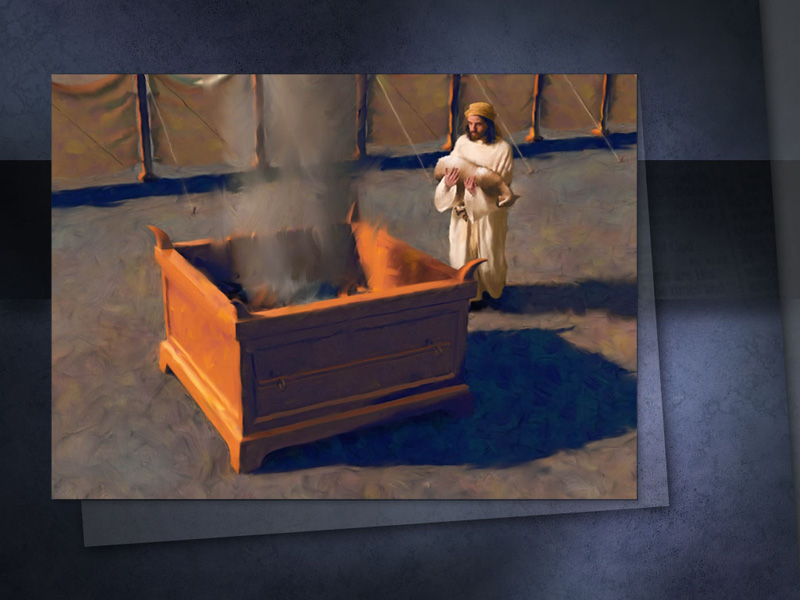 [Speaker Notes: Это великое служение Христа было представлено в День Искупления служением Первосвященника, который входил в Святое Святых один раз в год, чтобы очистить его от грехов, исповеданных через кровь животных. Очищение святилища в День Очищения было очень торжественным событием в жизни народа Израильского, потому что это был день суда.]
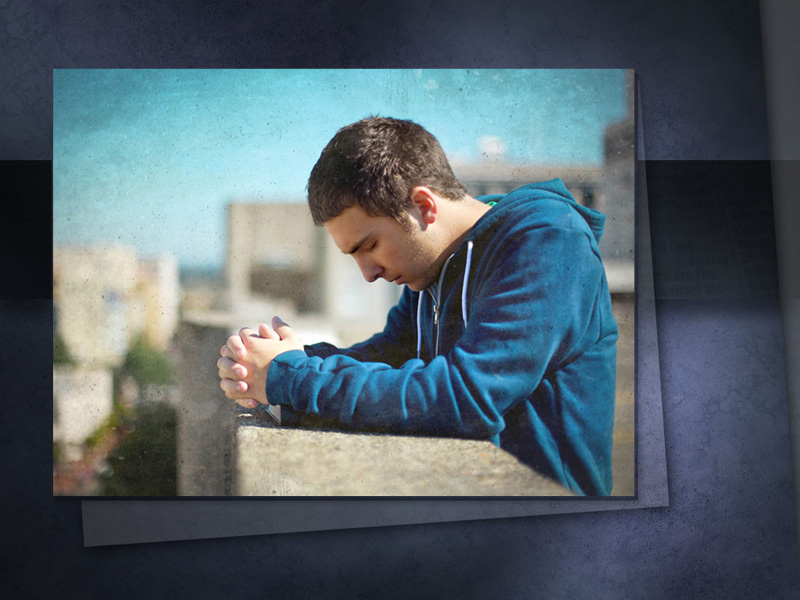 [Speaker Notes: Поэтому согласно пророчеству о 2300 годах, очищение Храма Божьего на небесах от всех грехов, исповеданных на протяжении веков, происходит в настоящее время.]
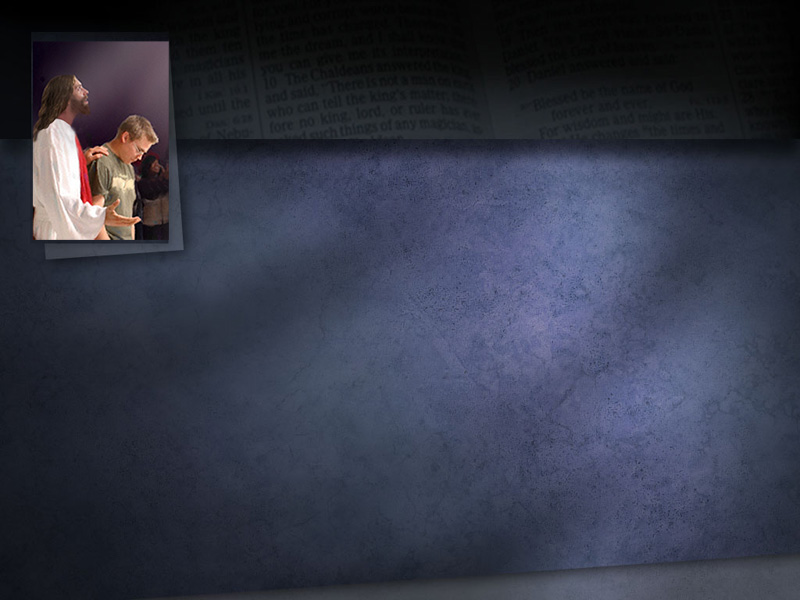 Евреям 9:24
Ибо Христос вошел не в
рукотворенное святилище, по образу истинного устроенное, но в самое небо, чтобы предстать ныне за нас пред лицо Божие.
[Speaker Notes: Евреям 9:24
 
 «Ибо Христос вошел не в рукотворенное святилище, по образу истинного устроенное, но в самое небо, чтобы предстать ныне за нас пред лице Божие».

 Слава Богу, через искупительную кровь Иисуса, грехи всех истинно кающийся, изгладятся из небесных книг.]
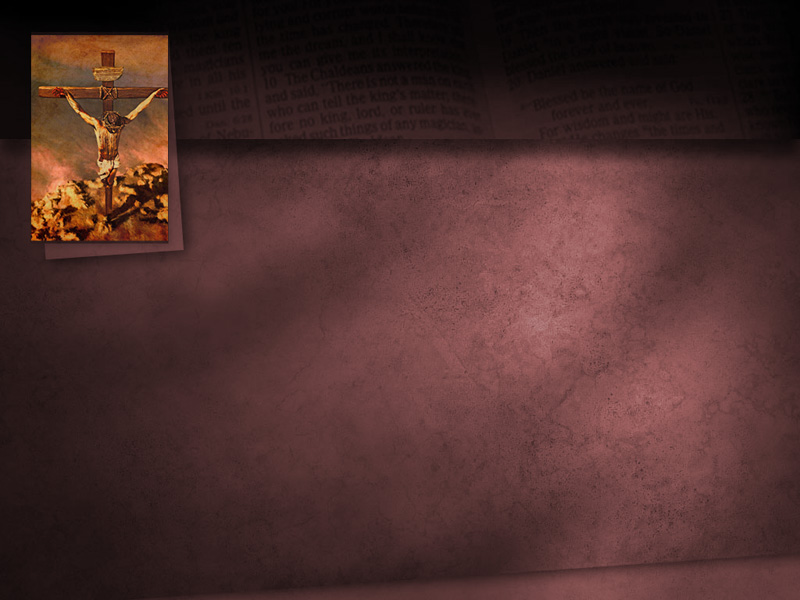 Евреям 9:25, 26
И не для того, чтобы многократно приносить Себя, как первосвященник входит во святилище каждогодно…
[Speaker Notes: Библия объясняет служение, которое совершает Христос ради нас на небе следующим образом:
 
Евреям 9:25, 26
«Не для того, чтобы многократно приносить Себя, как первосвященник входит во святилище каждогодно…]
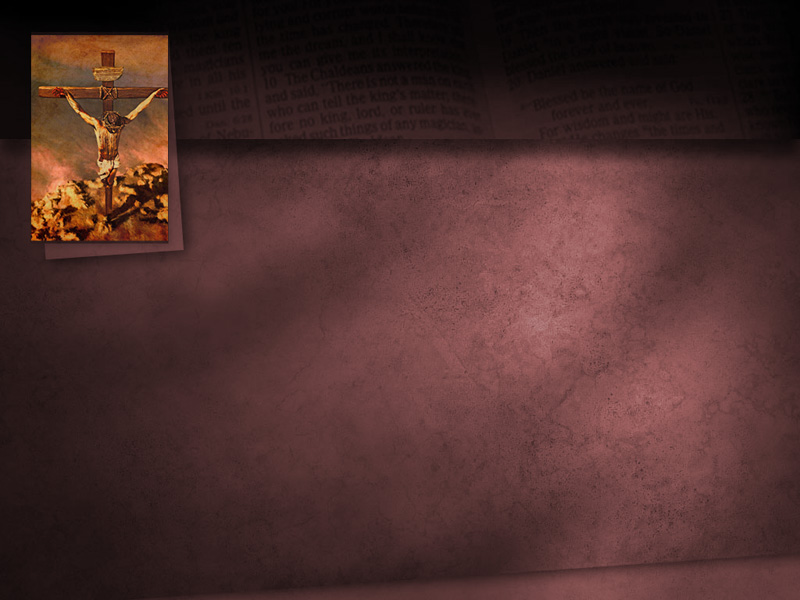 Евреям 9:25, 26
…с чужою кровью; иначе надлежало бы Ему многократно страдать от начала мира…
[Speaker Notes: Евреям 9:25, 26
 
…с чужою кровью иначе надлежало бы Ему многократно страдать от начала мира…]
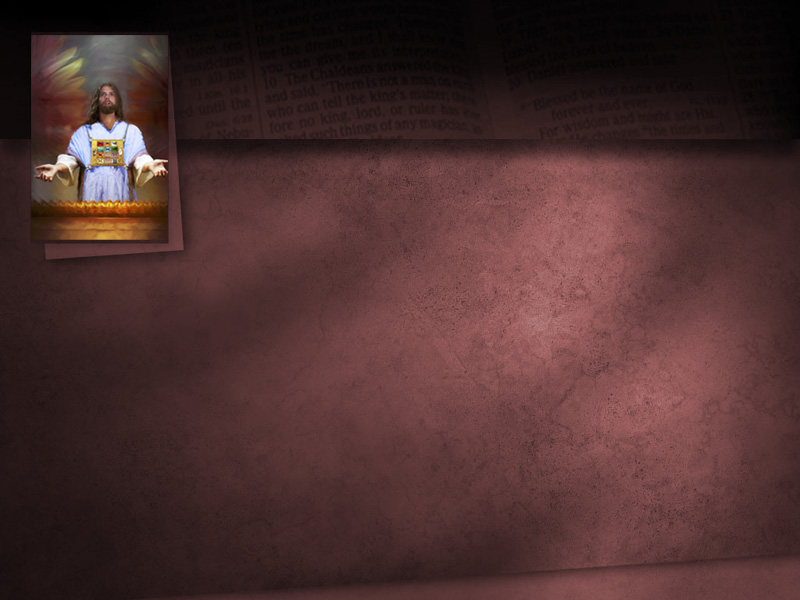 Евреям 9:25, 26
…Он же однажды, к концу веков, явился для уничтожения греха жертвою Своею.
[Speaker Notes: Евреям 9:25, 26
 
…Он же однажды, к концу веков, явился для уничтожения греха жертвою Своею» .
 
В присутствии небесных ангелов, наш великий Первосвященник предстанет пред Богом, чтобы искупить всех тех, кто принял Его жертву.]
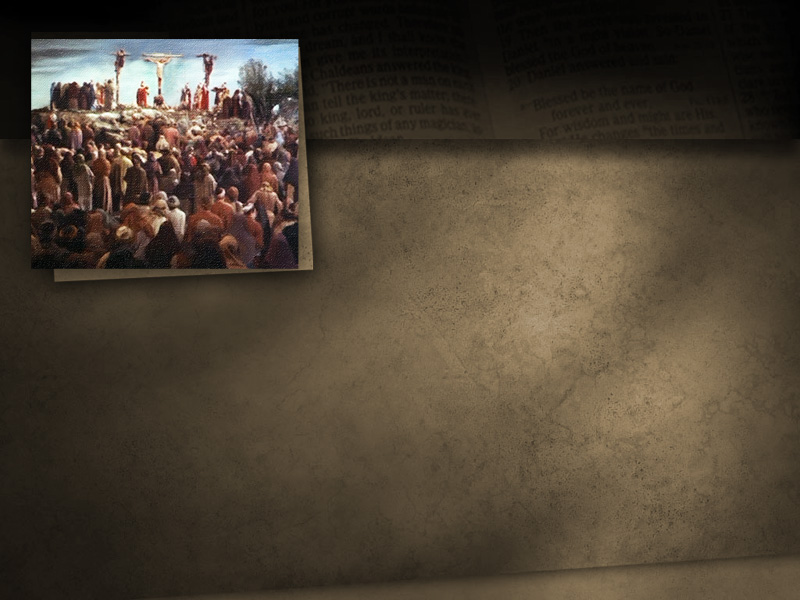 Евреям 9:27, 28
И как человекам
положено однажды умереть, а потом суд, так и Христос, однажды принеся Себя в жертву, чтобы подъять грехи многих…
[Speaker Notes: Писание объясняя служение Христа как Ходатая, говорит: 
 
Евреям 9:27, 28
 
 «И как человекам положено однажды умереть, а потом суд, так и Христос, однажды принеся Себя в жертву чтобы подъять грехи многих,]
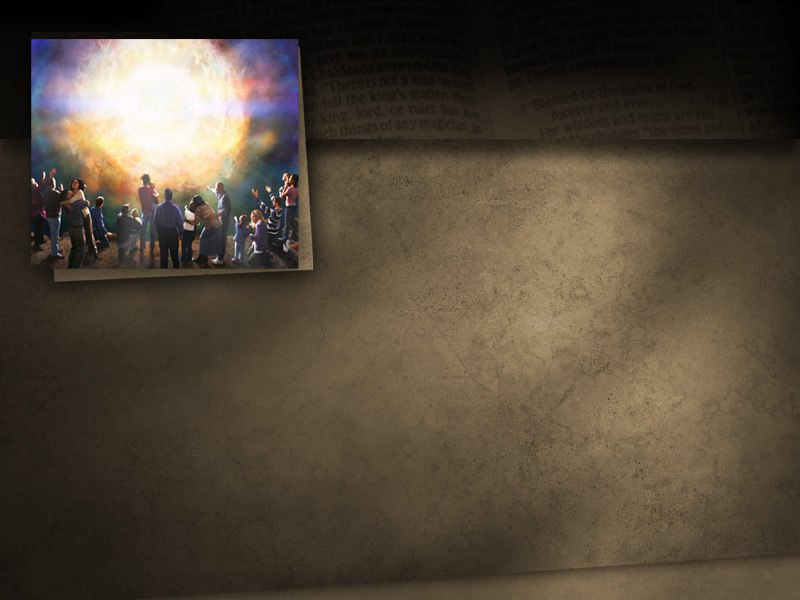 Евреям 9:27, 28
…во второй раз явится не для очищения греха, а для ожидающих Его во спасение.
[Speaker Notes: Евреям 9:27, 28
 
…во второй раз явится не для очищения греха, а для ожидающих Его во спасение».]
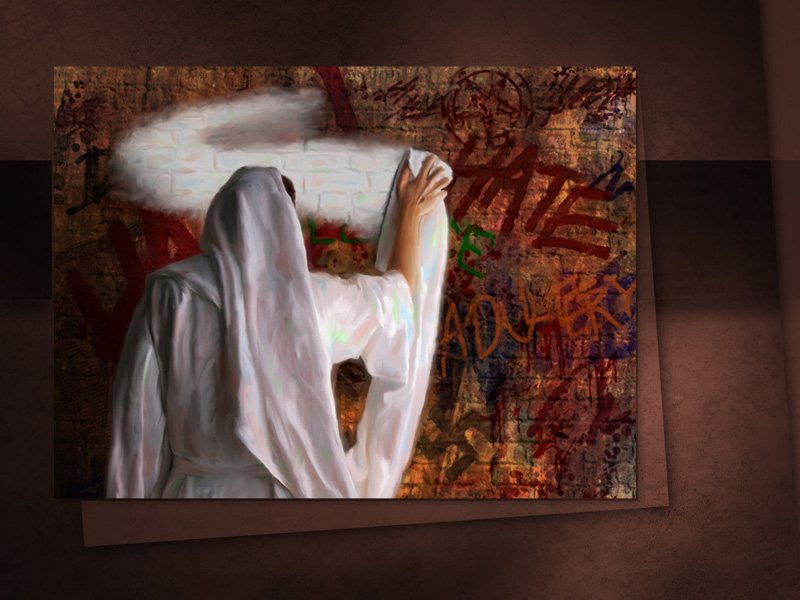 [Speaker Notes: Те, кто ищет благословения Его милости и просит во имя Иисуса, их грехи будут покрыты Его кровью. Подумайте об этом друзья, Христос совершает служение очищения храма на небе уже более 160 лет. Он удаляет все грехи, которые были исповеданы во имя Его. Но Он и удаляет из книги жизни имена тех, кто не исповедал свои грехи и не живет истинной христианской жизнью. Бог восседает на престоле, а возле Него и Иисус как наш Ходатай и тысячи тысяч ангелов. Книги открыты, и рассматриваются записи.]
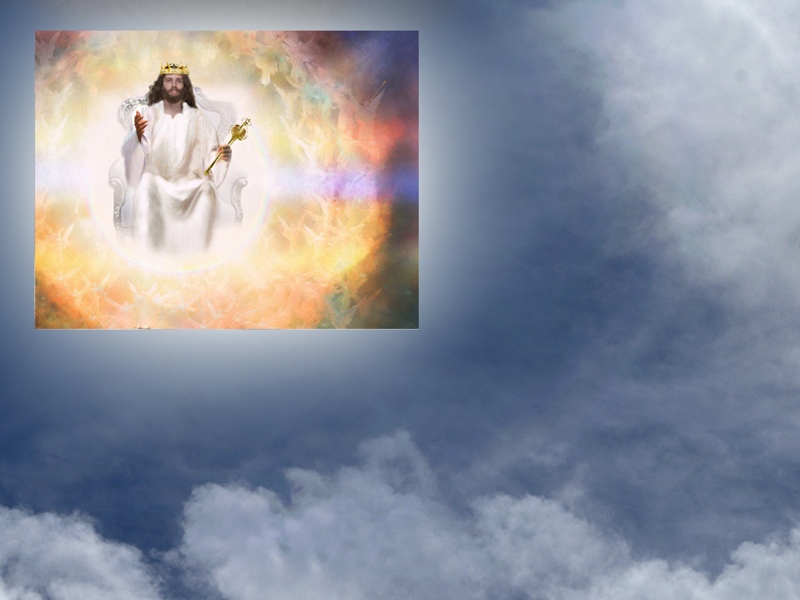 Откровение 20:12
И увидел я мертвых, малых и великих, стоящих пред Богом, и книги раскрыты были...
[Speaker Notes: Да, у Бога есть книги, куда все записывается. У Него есть книга жизни, где записаны имена тех, кто исповедует себя Его последователями. 
 
Откровение 20:12
«И увидел я мертвых, малых и великих, стоящих пред Богом, и книги раскрыты были…]
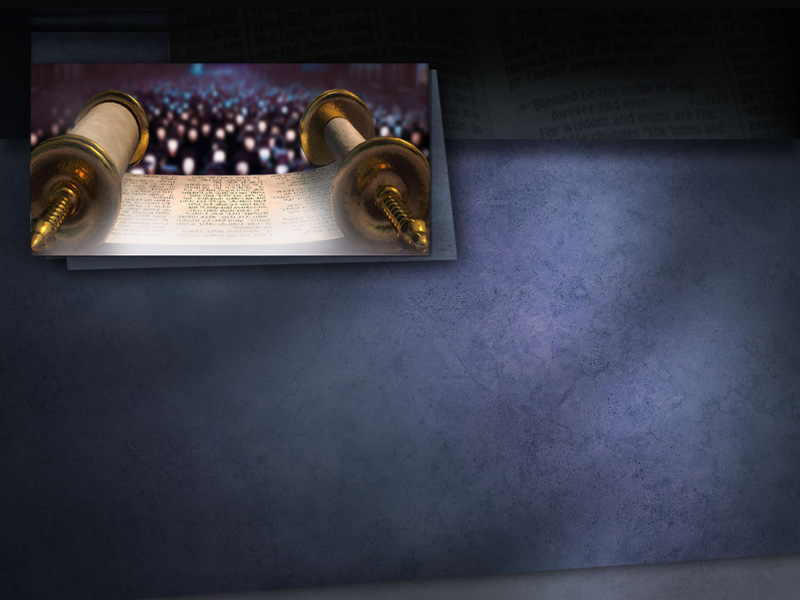 Откровение 20:12
…и иная книга раскрыта, которая есть книга жизни…
[Speaker Notes: Откровение 20:12
 
…и иная книга раскрыта, которая есть книга жизни…]
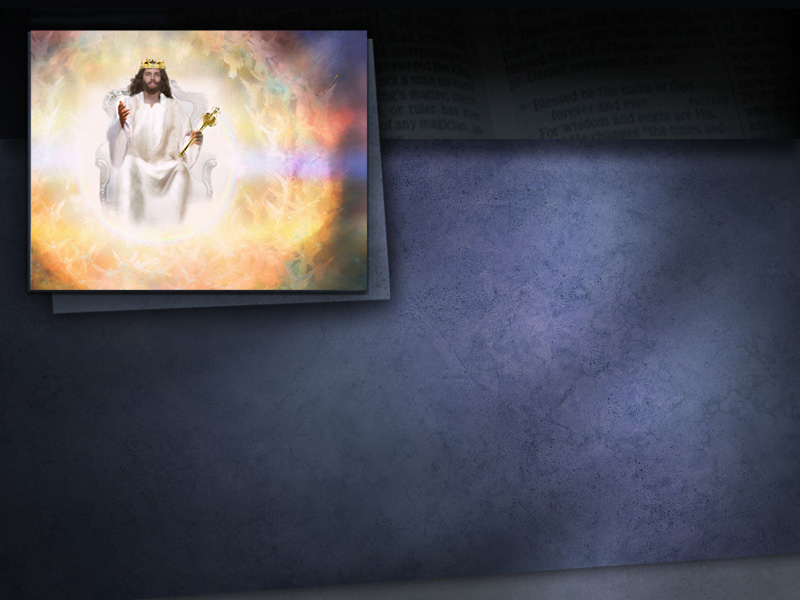 Откровение 20:12
…и судимы были мертвые по написанному в книгах, сообразно с делами своими.
[Speaker Notes: Откровение 20:12
 
…и судимы были мертвые по написанному в книгах, сообразно с делами своими».
 
Очевидно, что только те, чьи имена записаны в Книге Жизни, те, которые были истинными христианами, будут судимы в это время.]
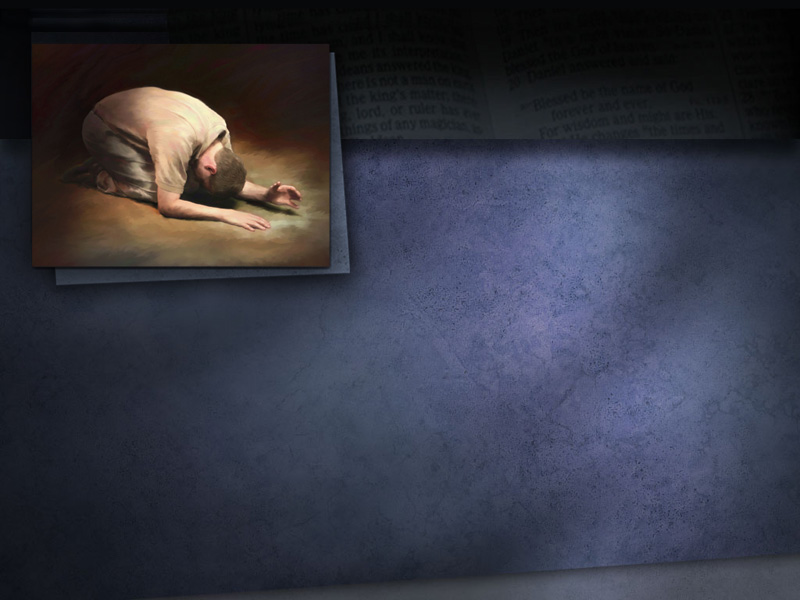 Иеремия 2:22
Посему, хотя бы ты
умылся мылом и много употребил на себя щелоку, нечестие твое отмечено предо Мною, говорит Господь Бог.
[Speaker Notes: Кроме книги жизни, написано, что у Бога есть книга беззакония, куда записываются наши грехи. 
 
Иеремия 2:22
 
«Посему, хотя бы ты умылся мылом и много употребил на себя щелоку, нечестие твое отмечено предо Мною, говорит Господь Бог».]
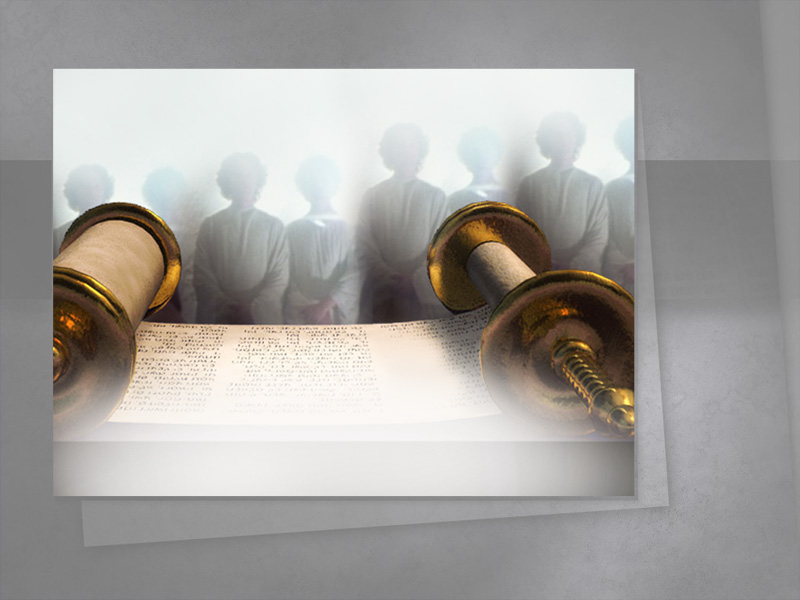 [Speaker Notes: Ангелы ведут детальную запись всех наших грехов в небесной книге. Имена и дела всех людей записаны в ней, и, на основании этих записей, будет вынесено окончательное решение на Божьем суде.]
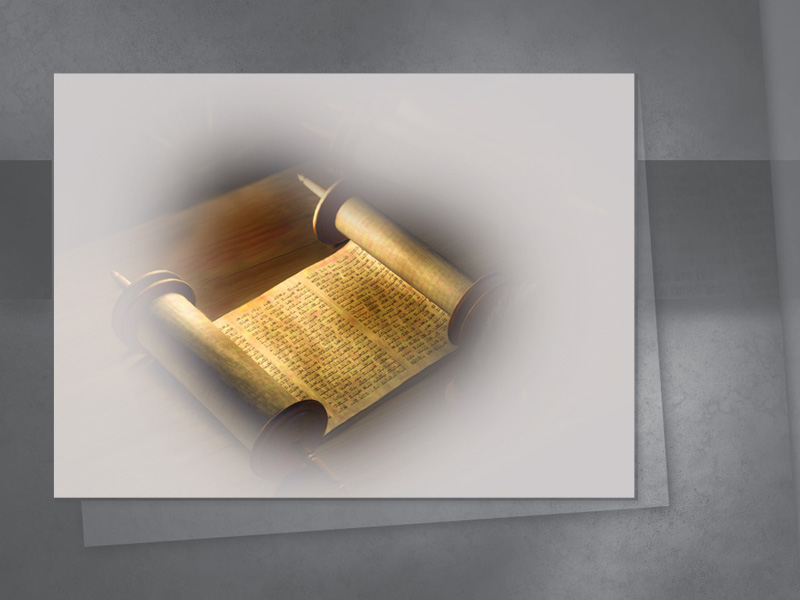 [Speaker Notes: Существует также и третья книга. Ее иногда называют — Памятная книга. В ней содержатся записи всего хорошего, что мы сказали или сделали.]
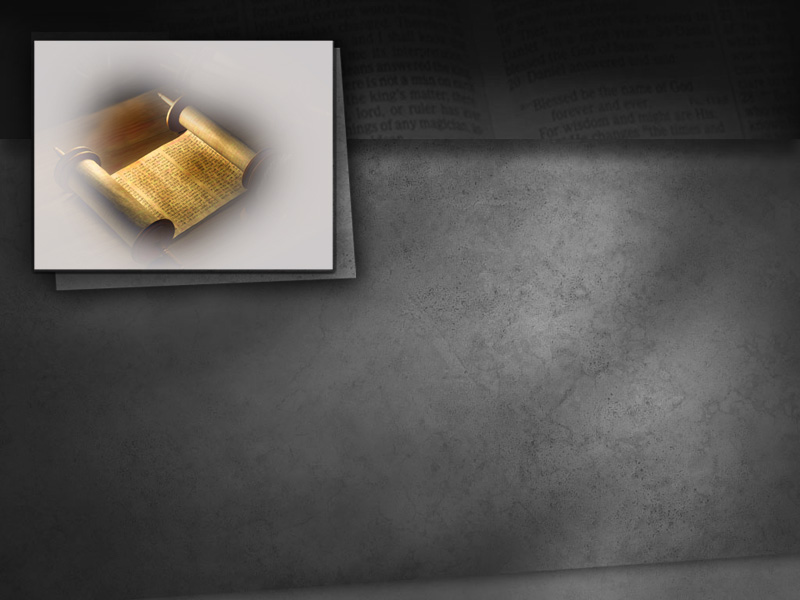 Малахия 3:16
Но боящиеся Бога говорят друг другу: „внимает Господь и слышит это…
[Speaker Notes: Малахия 3:16 
 
«Но боящиеся Бога говорят друг другу: «внимает Господь и слышит это…]
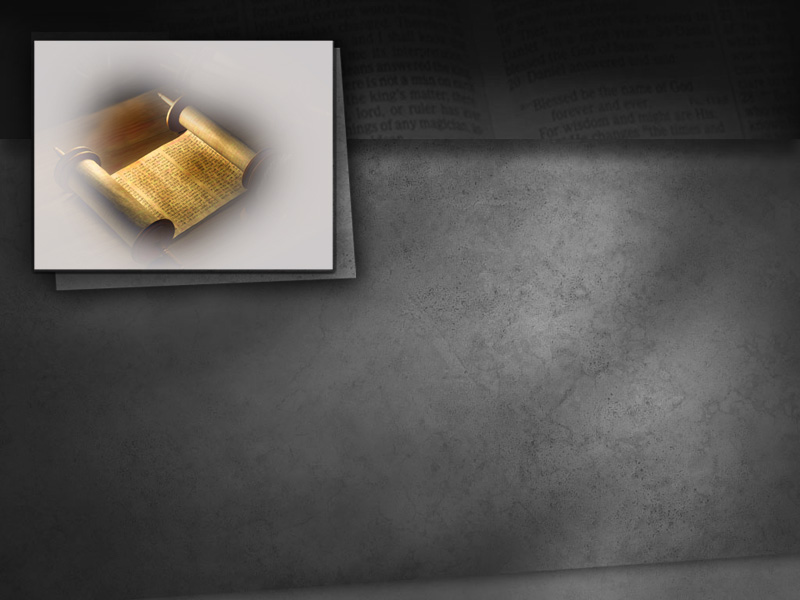 Малахии 3:16
…и пред лицом Его пишется памятная книга о боящихся Господа и чтущих имя Его.
[Speaker Notes: Малахия 3:16 
 
…и пред лицем Его пишется памятная книга о боящихся Господа и чтущих имя Его».
 
Мы можем надеяться, что у Бога длинный список хороших дел под моим и вашим именем в памятной книге.]
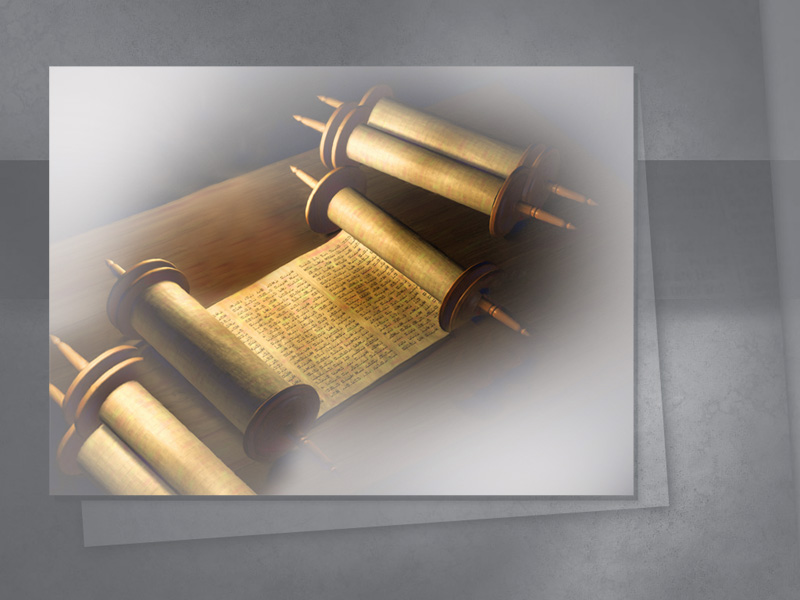 [Speaker Notes: Мы видим безошибочно, что у Бога три книги: книга жизни, книга грехов, и памятная книга. Если вы Его последователь — ваше имя в Книге Жизни. Ваши грехи записаны в Книге беззакония и ваши добрые дела в памятной книге. Если вы исповедали все ваши грехи, перечисленные в книге беззакония, они будут смыты кровью Иисуса, и ваше имя будет сохранено в Книге Жизни.]
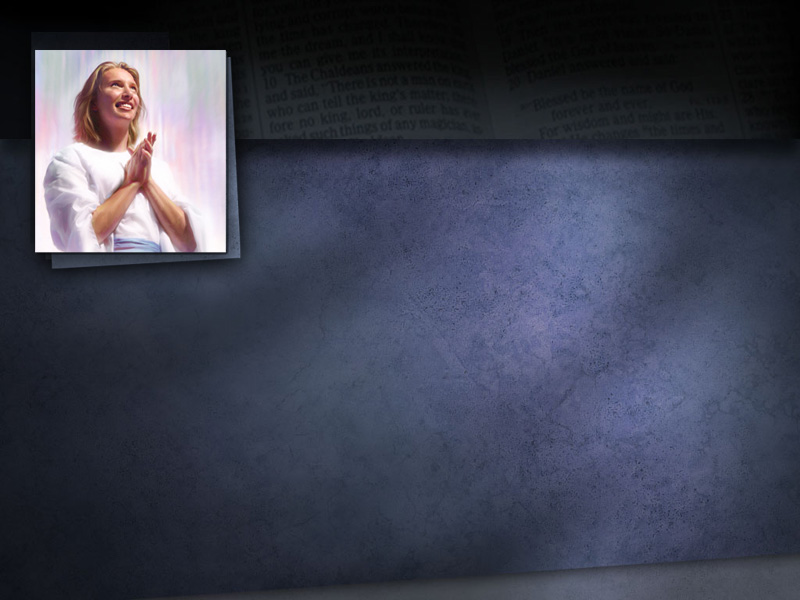 Откровение 3:5
Побеждающий облечется в белые одежды; и не изглажу имени его из книги жизни…
[Speaker Notes: Но если есть неисповеданные грехи, грехи, от которых вы не смогли отказаться, то, когда ваше имя назовут на суде, оно будет изглажено из Книги Жизни. 

Откровение 3:5
«Побеждающий облечется в белые одежды, и не изглажу имени его из книги жизни…]
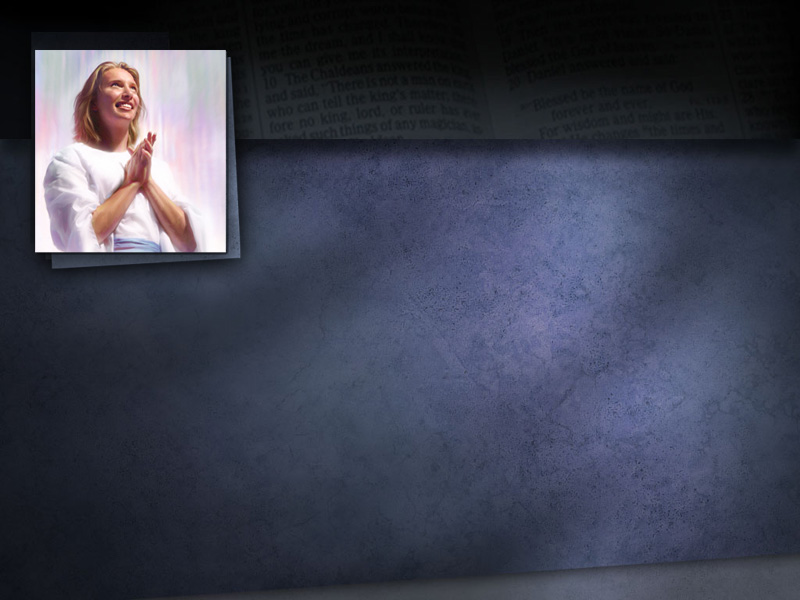 Откровение 3:5
…и исповедаю имя его пред Отцом Моим и пред Ангелами Его.
[Speaker Notes: Откровение 3:5
 
…но я исповедаю имя его пред Отцом Моим и пред Ангелами Его». 

Будет названо каждое имя, и каждый случай внимательно исследован. Имена принимаются или отвергаются согласно записям в этих великих книгах.]
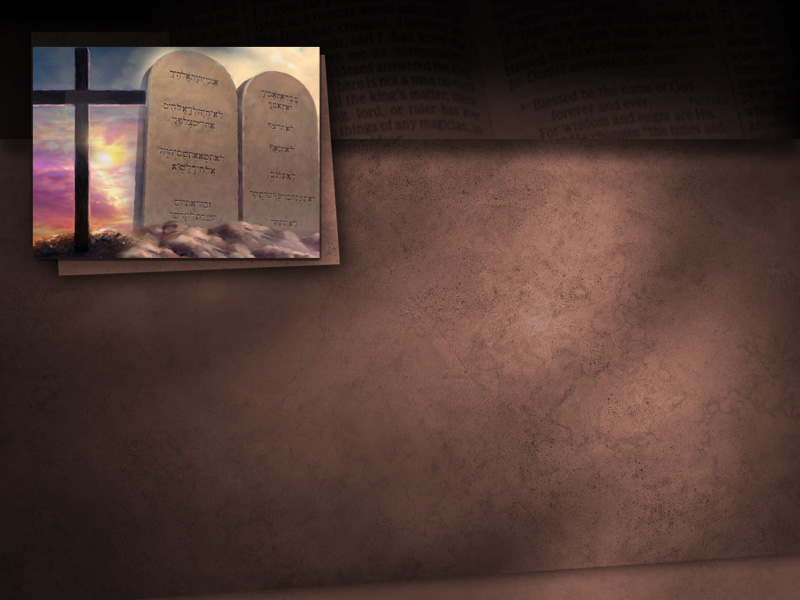 Екклесиаст 12:13, 14
Выслушаем сущность всего: бойся Бога и заповеди Его соблюдай, потому что в этом все для человека…
[Speaker Notes: Вы спросите, согласно какому стандарту мы будем судимы? Давайте прочитаем, что говорит Библия:
 
Екклесиаста 12:13, 14
«Выслушаем сущность всего: бойся Бога и заповеди Его соблюдай, потому что в этом все для человека…]
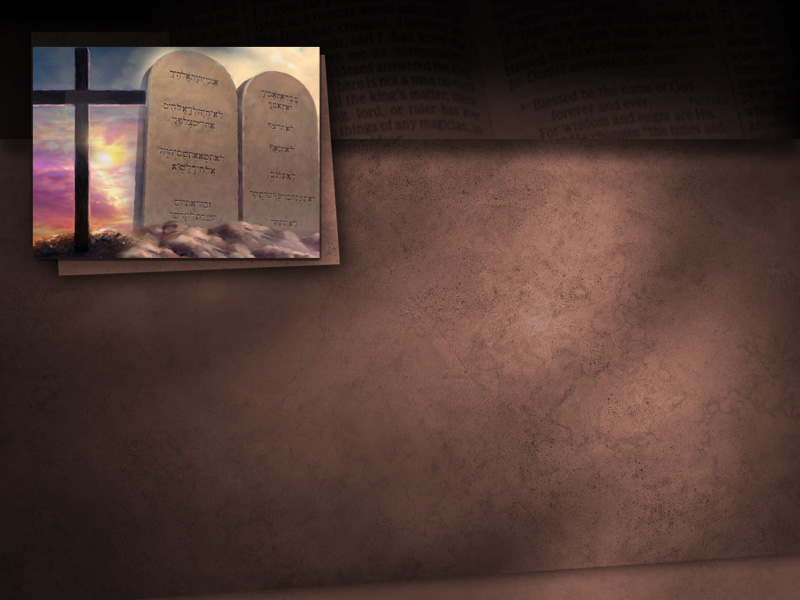 Екклесиаст 12:13, 14
…ибо всякое дело Бог приведет на суд, и все тайное, хорошо ли оно, или худо.
[Speaker Notes: Екклесиаст 12:13, 14
 
…ибо всякое дело Бог приведет на суд, и все тайное, хорошо ли оно, или худо».]
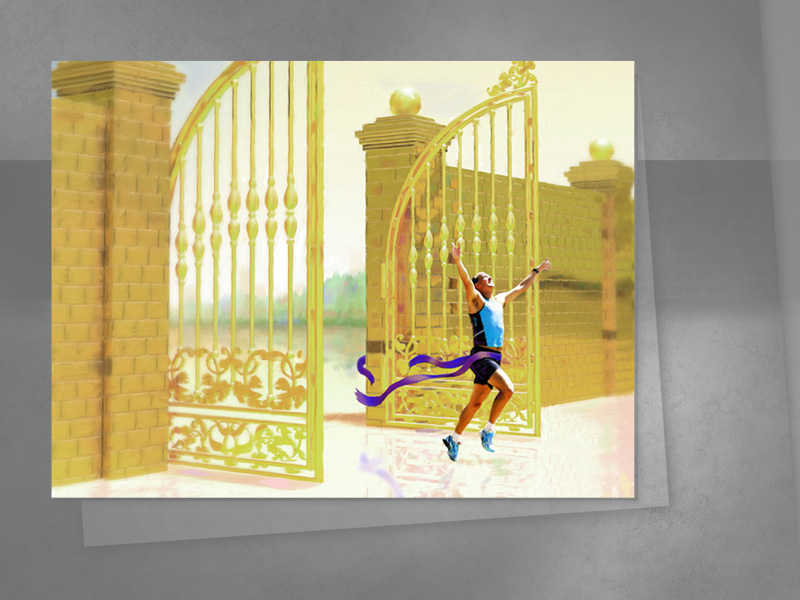 [Speaker Notes: Обратите внимание, что именно заповеди Божии являются тем стандартом, согласно которому мы будем судимы. Это единственный стандарт данный Богом нам. И не удивительно, что сатана так решительно пытается привести человечество к нарушению хотя бы одной заповеди Божьей, ибо он знает, что если ему это удастся, то на суде будет вынесен обвинительный приговор. Помните, все небо заинтересовано в судьбе каждого имени и все небо готово помочь вам одержать победу.]
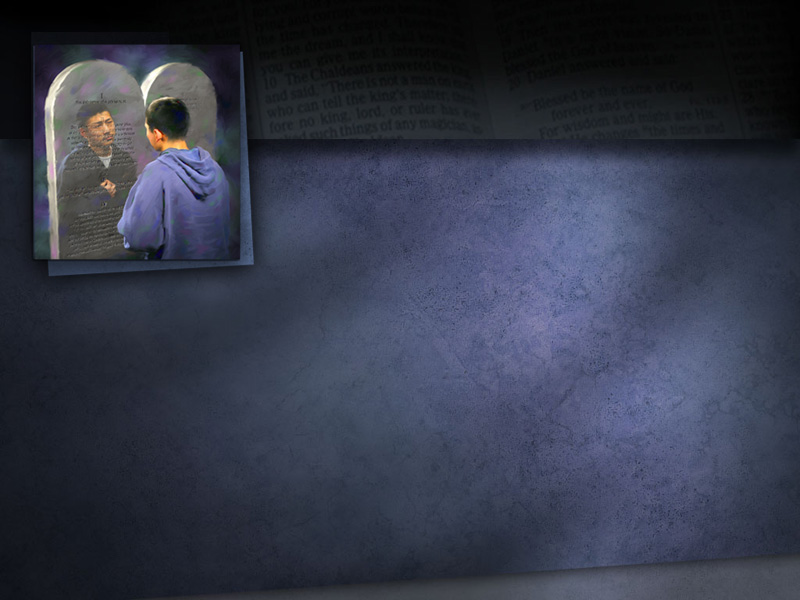 Иакова 2:10-12
Кто соблюдает весь закон и
согрешит в одном чем-нибудь, тот становится виновным во всем. Ибо Тот же, Кто сказал: „не прелюбодействуй”, сказал и: „не убей”…
[Speaker Notes: Бог говорит, что если мы нарушаем одну из Его заповедей, мы будем признаны виновными, виновными во всем.
 
 Иакова 2:10-12
 «Кто соблюдает весь закон и согрешит в одном чем-нибудь, тот становится виновным во всем. Ибо Тот же, Кто сказал: „не прелюбодействуй”, сказал и: „не убей”…]
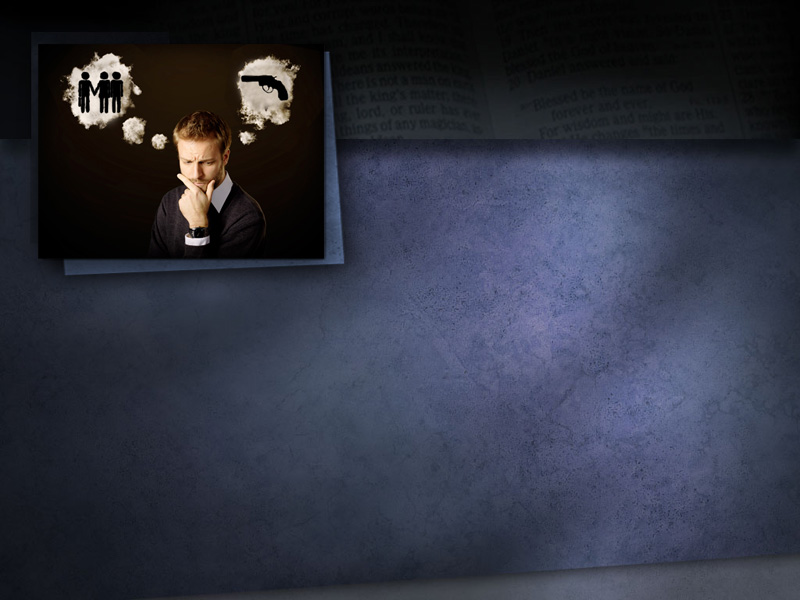 Иакова 2:10-12
…посему, если ты не прелюбодействуешь, но убьешь, то ты также преступник закона.
[Speaker Notes: Иакова 2:10-12
…посему, если ты не прелюбодействуешь, но убьешь, то ты также преступник закона...]
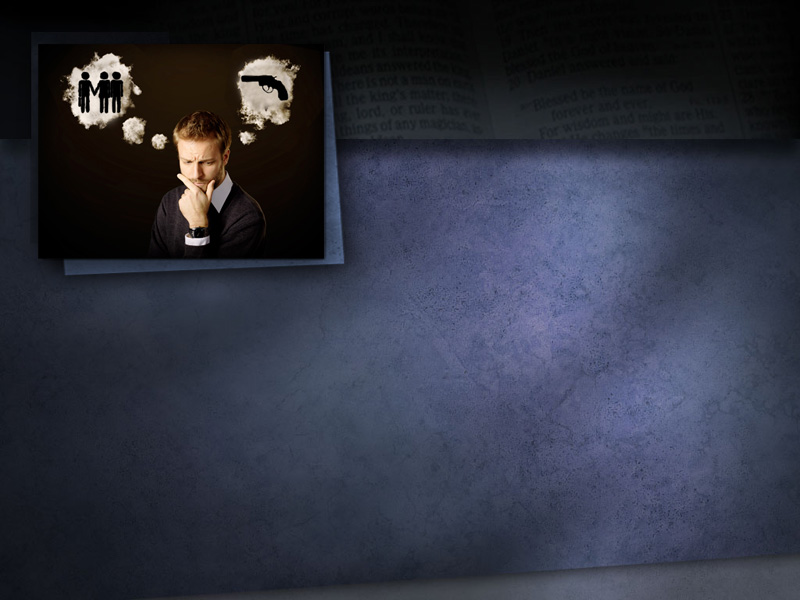 Иакова 2:10-12
…Так говорите и так поступайте, как имеющие быть судимы по закону свободы.
[Speaker Notes: Иакова 2:10-12
 
Так говорите и так поступайте, как имеющие быть судимы по закону свободы». 
Мы будем судимы по закону, который гласит как: «Не прелюбодействуй», так и «Не убей».]
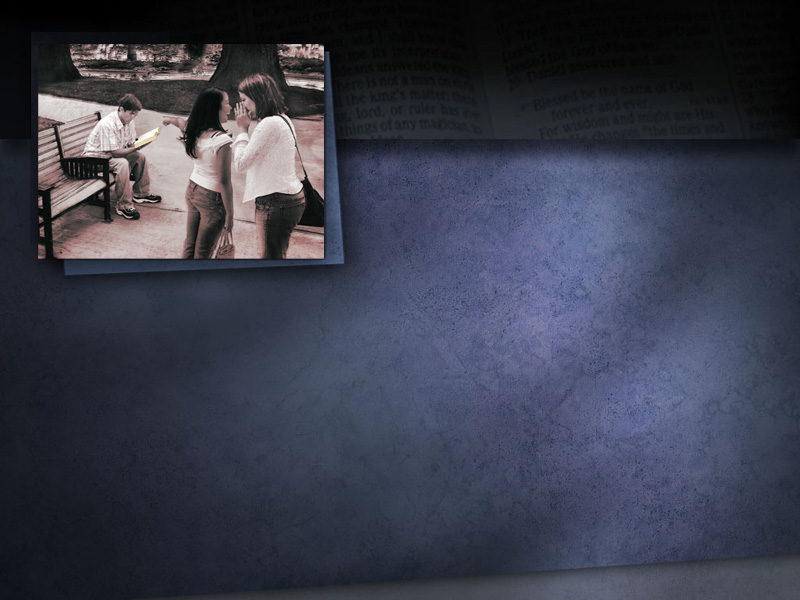 Евангелие от Иоанна 14:15
Если любите Меня, соблюдите Мои заповеди.
[Speaker Notes: Иисус говорит в Евангелии:
 
Иоанна 14:15
 «Если любите Меня, соблюдите заповеди Мои». 

Любим ли мы Иисуса настолько, что готовы повиноваться Ему? Ответ на этот вопрос определит, будут ли наши имена в Книге Жизни Агнца. Покажем нашу любовь Иисусу сегодня, сохраняя все Его заповеди и преодолевая все искушения.]
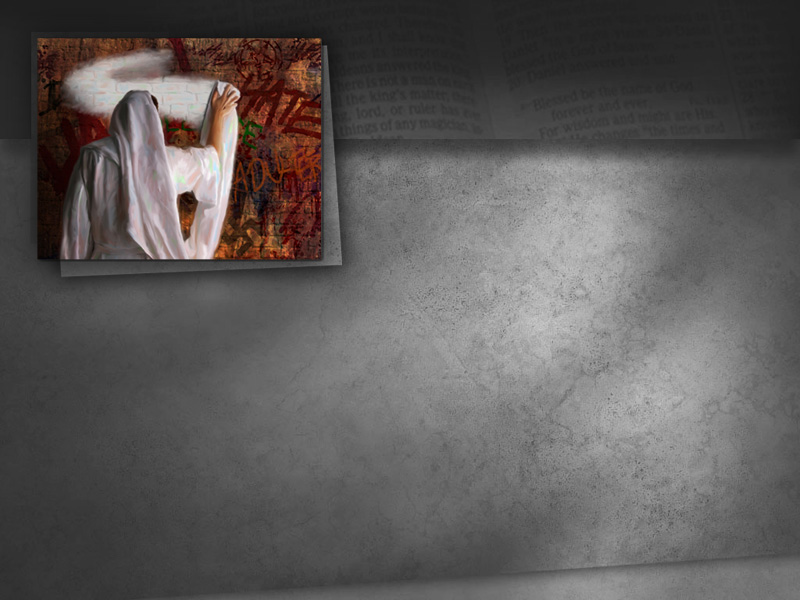 Деяния 3:19
Итак, покайтесь и обратитесь, чтобы загладились грехи ваши.
[Speaker Notes: Деяния 3:19
 
«Итак покайтесь и обратитесь, чтобы загладились грехи ваши».]
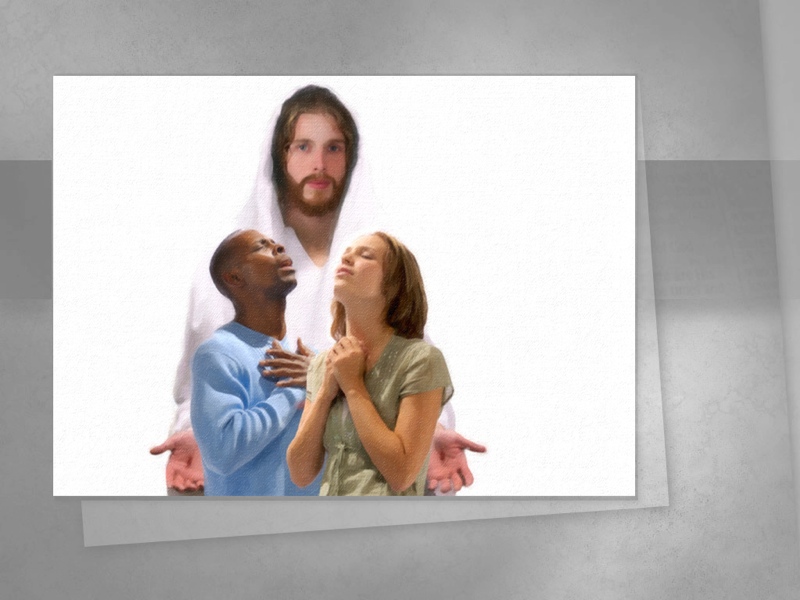 [Speaker Notes: Когда наше имя назовут на Верховном суде Вселенной, предстанет ли Иисус пред Отцом за нас? Независимо от того, сколько грехов мы совершили, если мы исповедали их во имя Его, Он предстанет за нас. С другой стороны, если мы намеренно совершаете известный нам грех, кровь Иисуса никогда не может смыть такое неповиновение. Если вы знаем, что у нас есть неисповеданный грех в Божьей книге, мы не сможем вычеркнуть его ничем, кроме как кровью Иисуса. Если мы не уповаем на Его пролитую кровь, Христос будет молчать, когда назовут наше имя в суде. Он не сможет ходатайствовать за нас.]
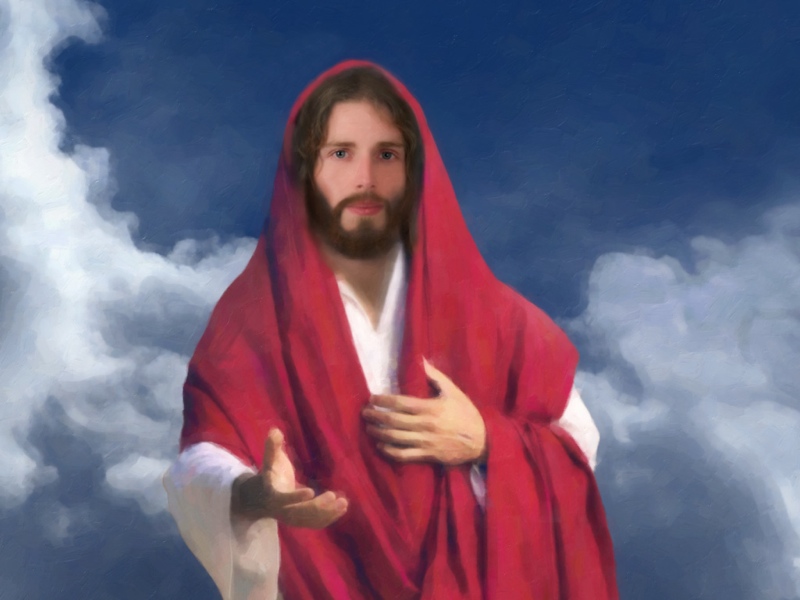 [Speaker Notes: Христос — наш единственный посредник. Он единственный, кто может нам помочь. Нет адвоката, которого мы можем нанять, нет цены, которую мы можем заплатить, нет ничего, что мы могли бы сделать, чтобы получить спасение. Единственный, кто может оправдать нас — Христос. Он может ходатайствовать за нас, только если наши грехи исповеданы и оставлены. Давайте все примем Иисуса как нашего личного Спасителя от греха! Друзья, сколько из нас сегодня примет Его как своего Спасителя, чтобы Он мог быть нашим Первосвященником и умолять во имя Его крови, Его искупительной смерти как платы за наши грехи в День Суда?]
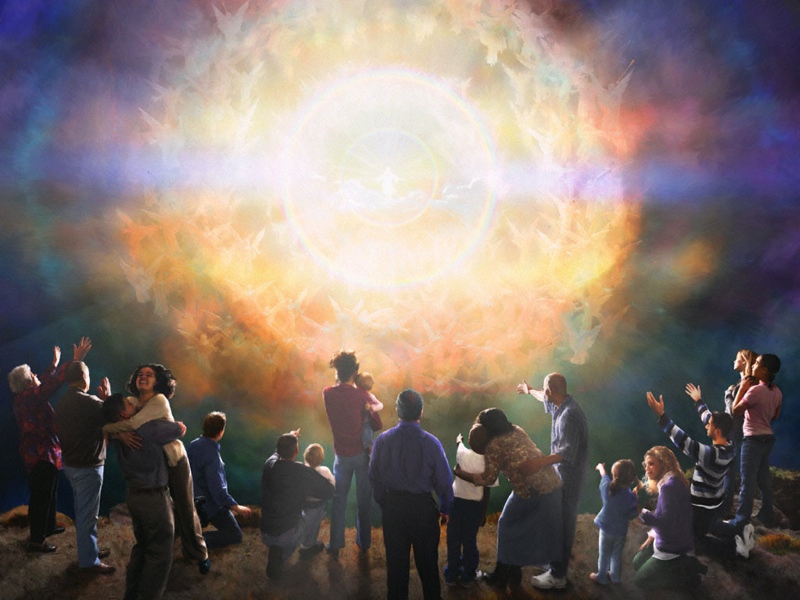 [Speaker Notes: Призыв и молитва]